Муниципальное казенное дошкольное образовательное учреждение Искитимского района Новосибирской области
детский  сад  комбинированного вида «Красная шапочка»  р.п. Линево
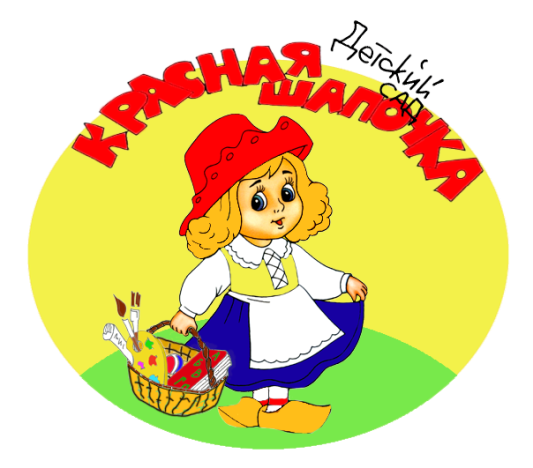 Аналитический отчет за 2022-2023 учебный год
Группа раннего развития «Малышок»
Воспитатели: Мечкова Нина Евгеньевна
Ушакова Анастасия Андреевна
Воспитатели группы:
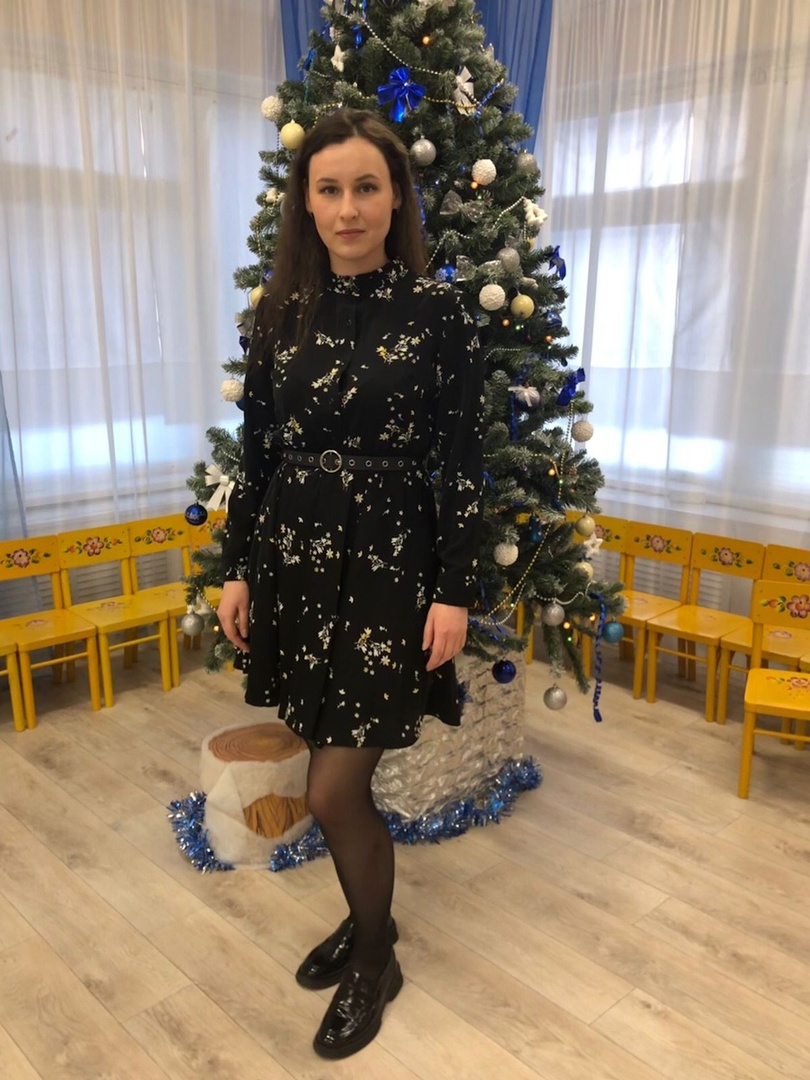 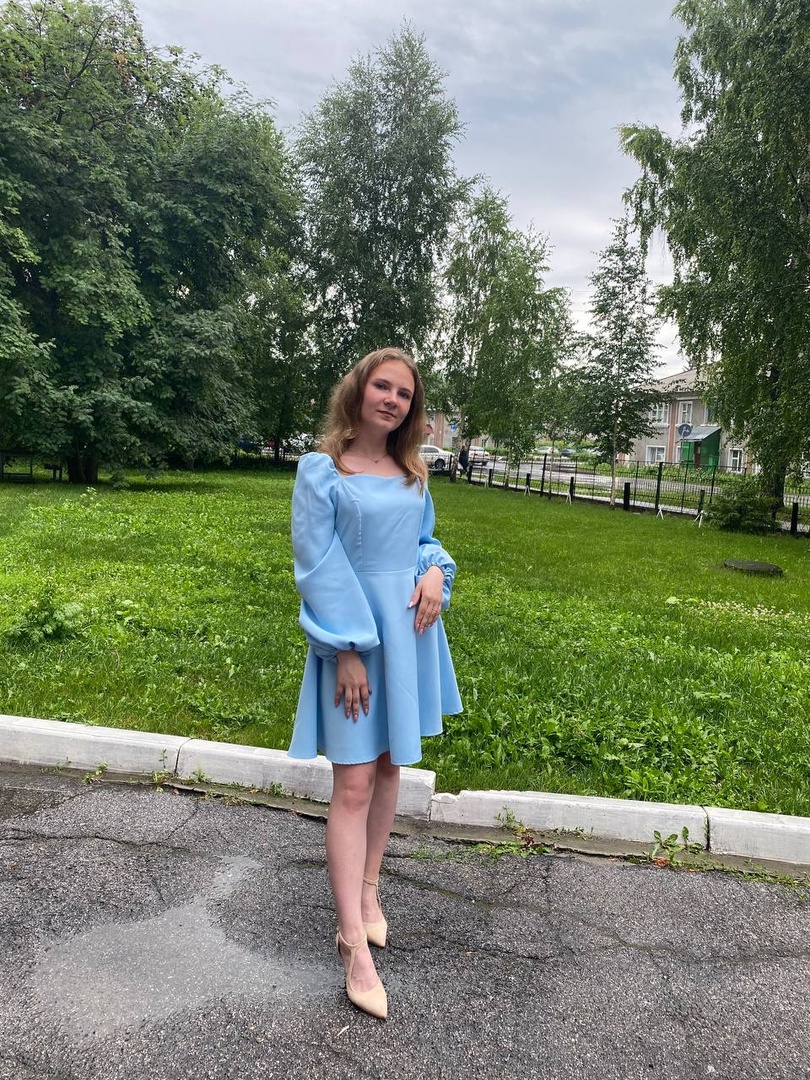 Мечкова Нина Евгеньевна
Ушакова Анастасия Андреевна
Деятельность педагогов:
Мечкова Нина Евгеньевна: в 2022 учебном году прошла профессиональную переподготовку 
 в Новосибирском педагогическом колледже №1 им. А.С.Макаренко.
-Была слушателем на семинаре для педагогов ДОУ «Педагогика общения и сотрудничества: эффективная практика взаимодействия с детьми и родителями».
-Принимала участие в утренниках, в ролях.
Тема самообразования: Формирование культурно-гигиенических навыков у младших дошкольников через игровые ситуации в режимных моментах.
Цель: Сформировать КГН у младших дошкольников используя игровые ситуации в режимных моментах.
Ушакова Анастасия Андреевна
Тема самообразования: Формирование сенсорного опыта у детей раннего возраста в процессе использования нестандартного игрового оборудования.
Цель: Использование нестандартного игрового оборудования для развития сенсорного опыта у детей раннего возраста.
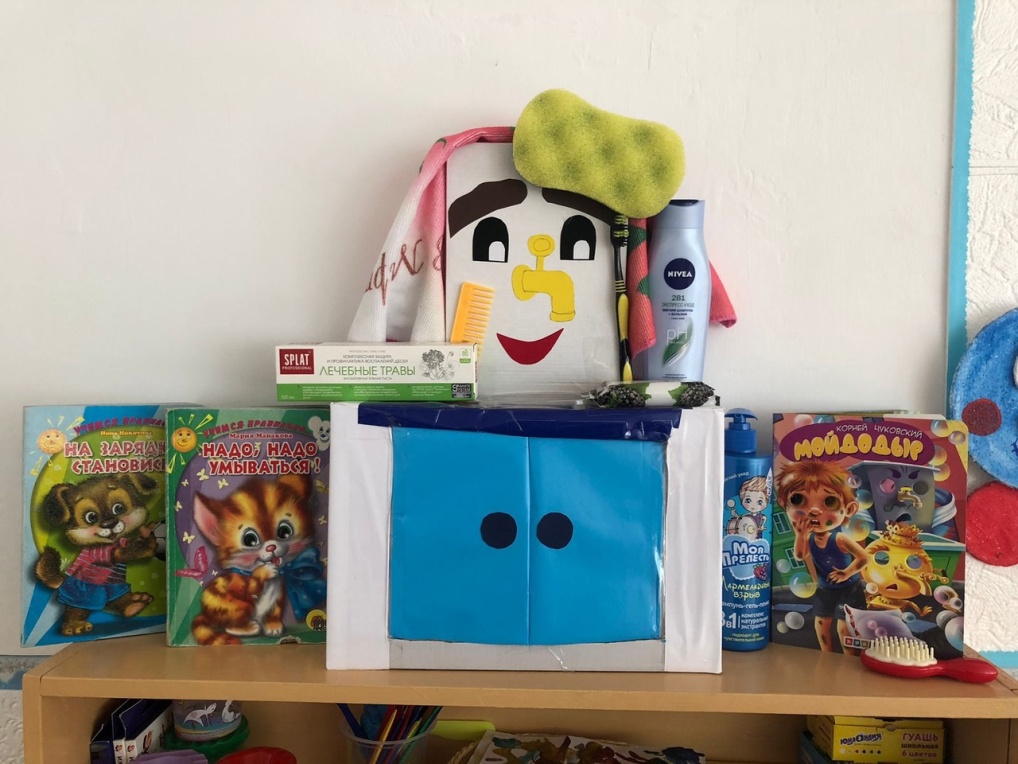 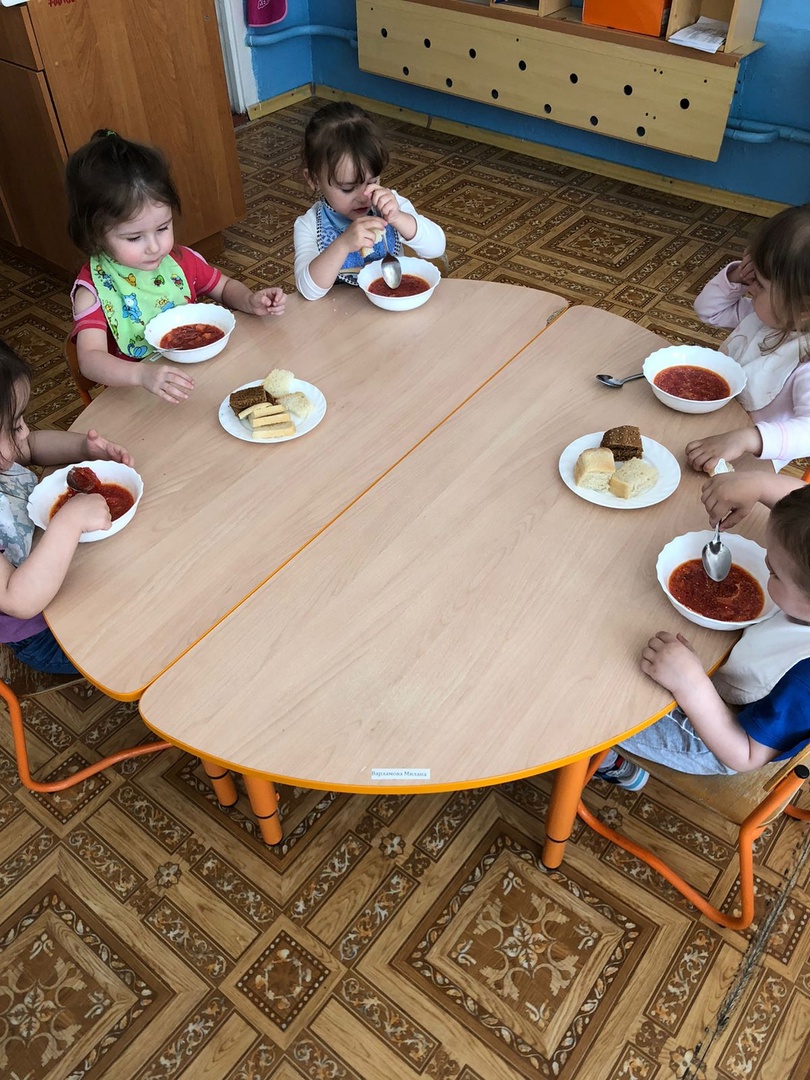 Умение находить свое полотенце
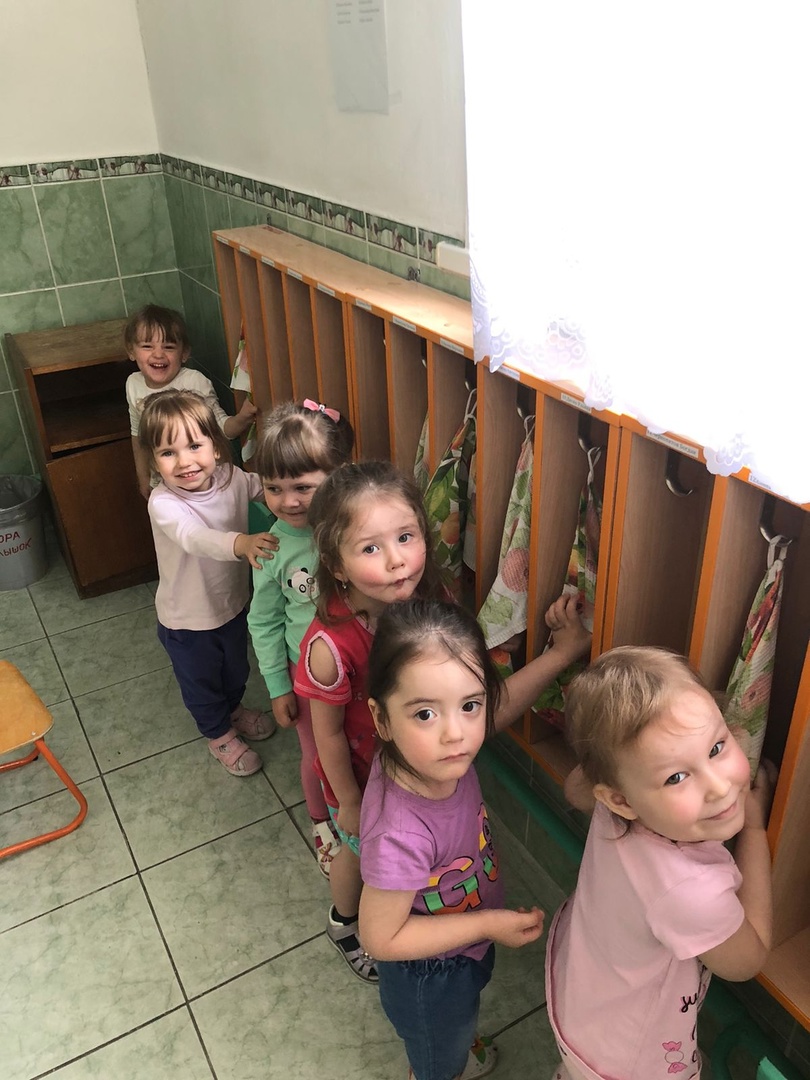 Уголок КГН
Правила поведения за столом
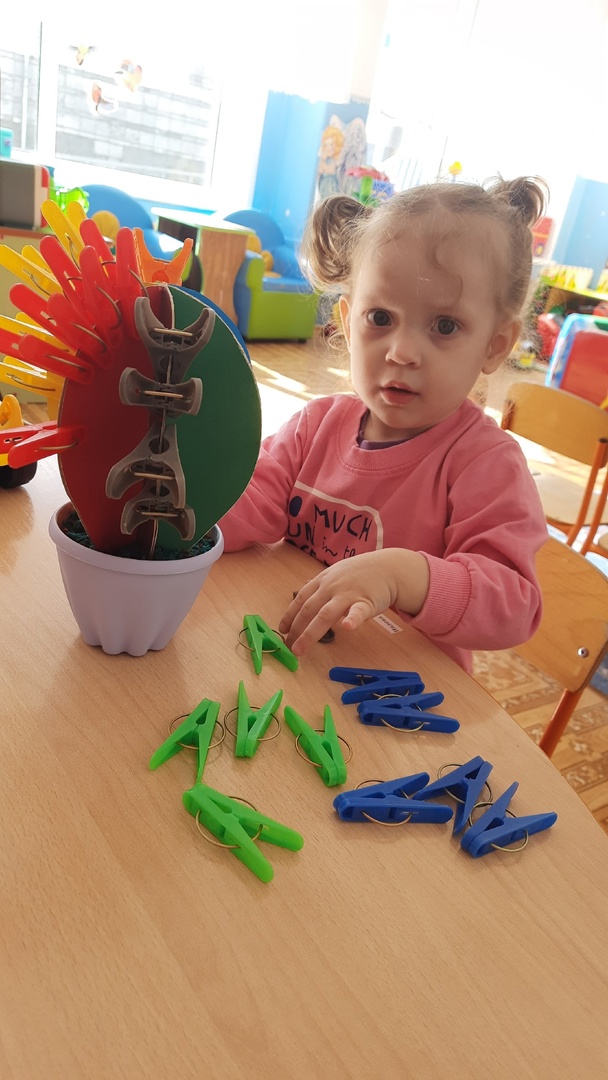 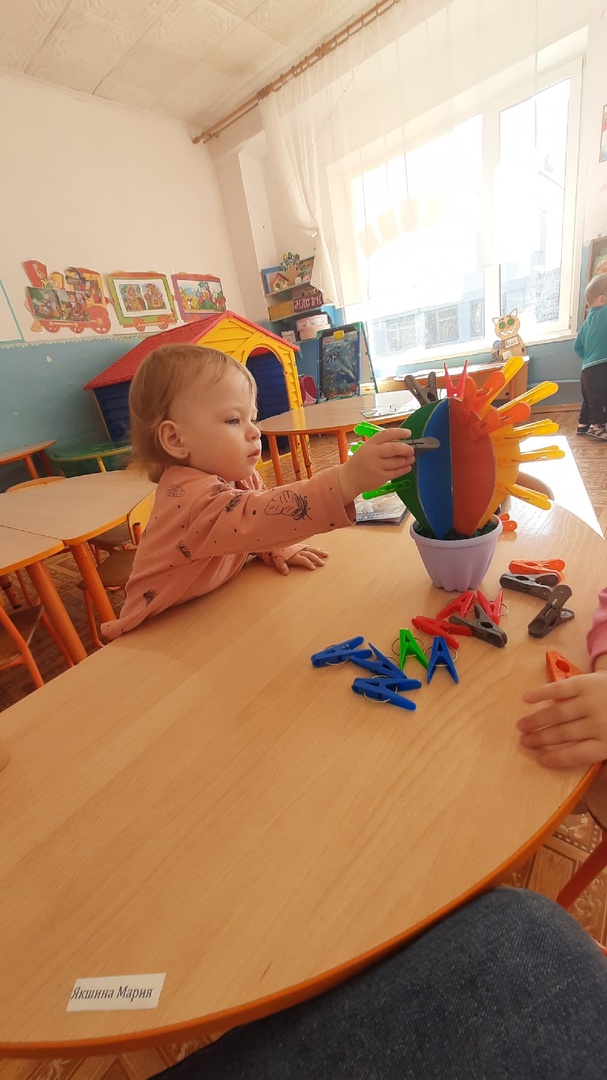 Создание сенсорных игр
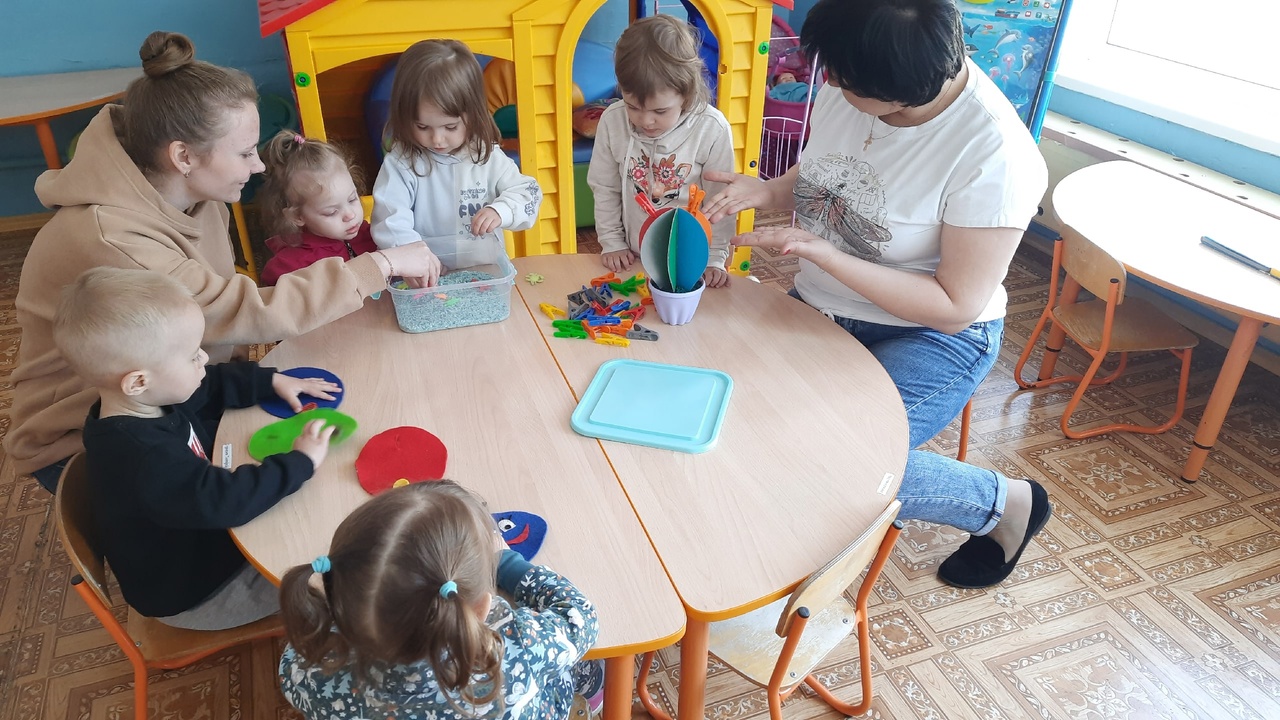 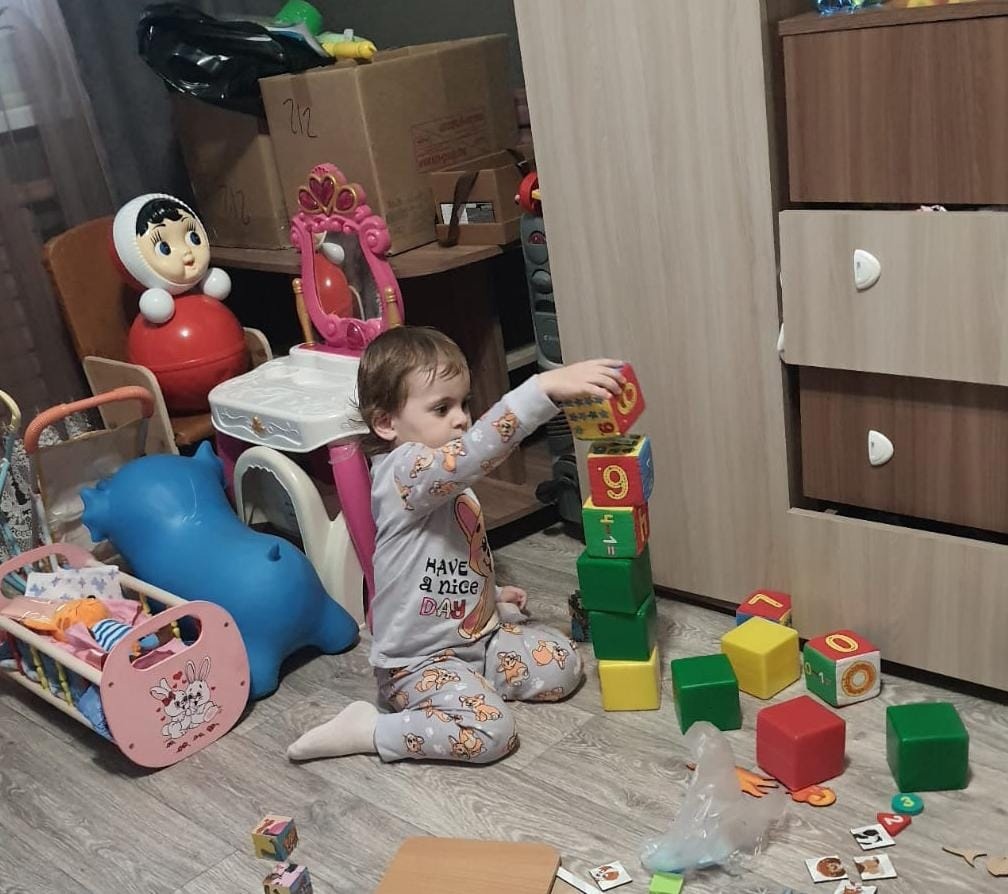 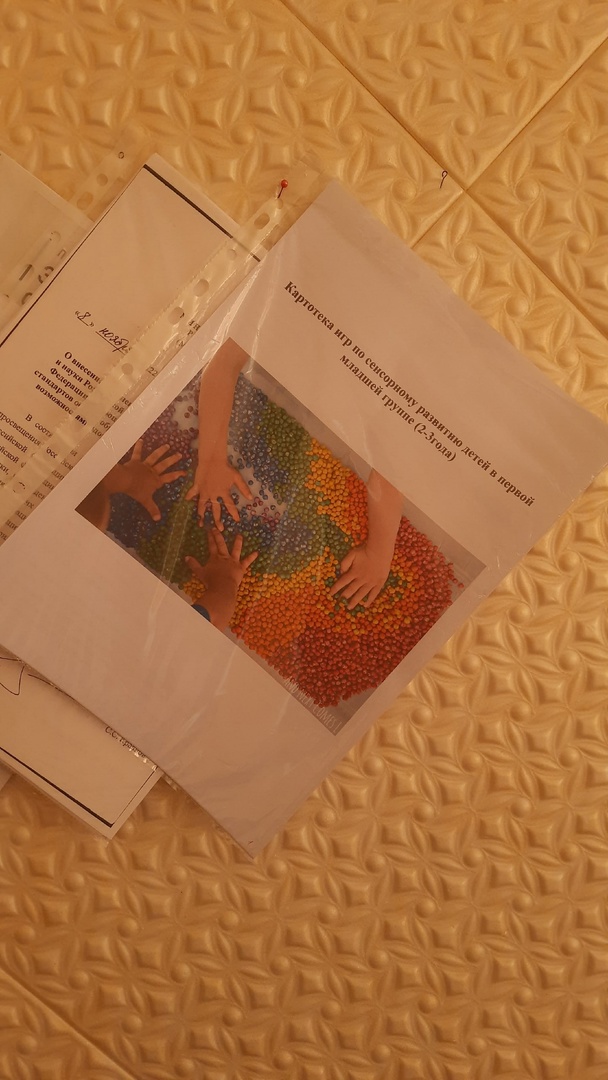 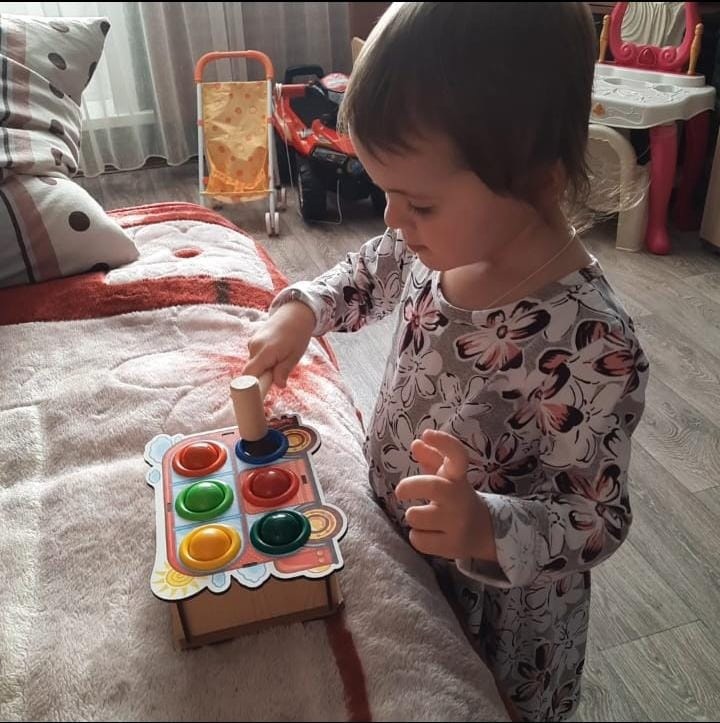 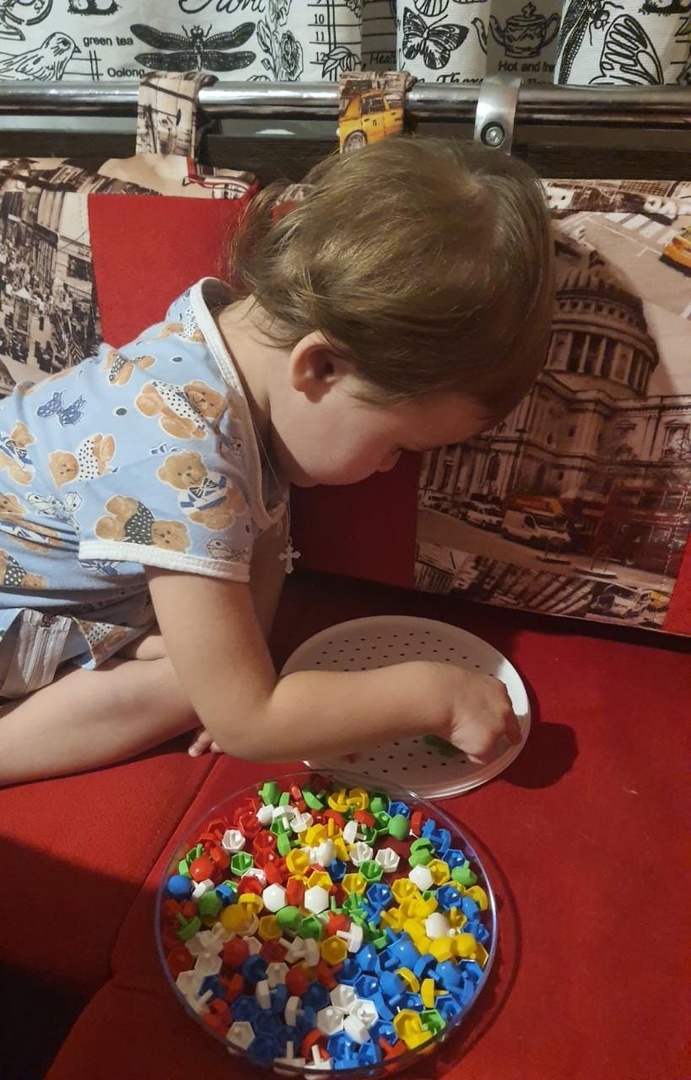 Создание картотеки по сенсорным играм
Работа с родителями
Группа «Малышок»
В группе  21 ребенок:
  13 девочек и  8 мальчиков
Возраст 1.5-3 года
Полная семья - 16
Неполная семья -5
Часто болеющие дети - 6 детей
Возрастные особенности   детей от 1,5 до 3 лет.В этом возрасте у малыша происходит огромный   двигательный   процесс.  Ребенку   становятся доступны многие вещи  и  предметы,  он  любит  исследовать   все  объекты,  расположенные  вокруг  него.   Изучает новые формы, любит рассматривать  книги,  это  время  первых  детских  каракуль.
   В  этот  период  детского      рисования    ребенок   может   использовать  и  правую  и  левую  руки.  На май месяц в группе 21 ребенок, 13 девочек и 8 мальчиков. 80% детей с легкой степенью адаптации - период адаптации длился 7-10 дней. 15% детей –средняя степень адаптации – период адаптации длился от 2х недель до 1 месяца. 25% детей с незаконченным периодом адаптации. На протяжение всего времени работа была направлена на создание условий для успешной адаптации детей к условиям детского сада: знакомство родителей с возрастными особенностями  детей и причинах, вызывающих стрессовое состояние в период адаптации, давали рекомендации по подготовке к поступлению в детский сад, стремились наладить  эмоционально-телесный контакт с малышами, вовлекали их в совместную деятельность. Сейчас многие дети стали увереннее в самообслуживании: пытаются самостоятельно одеваться, пользоваться предметами личной гигиены. Начали проявлять познавательную активность.
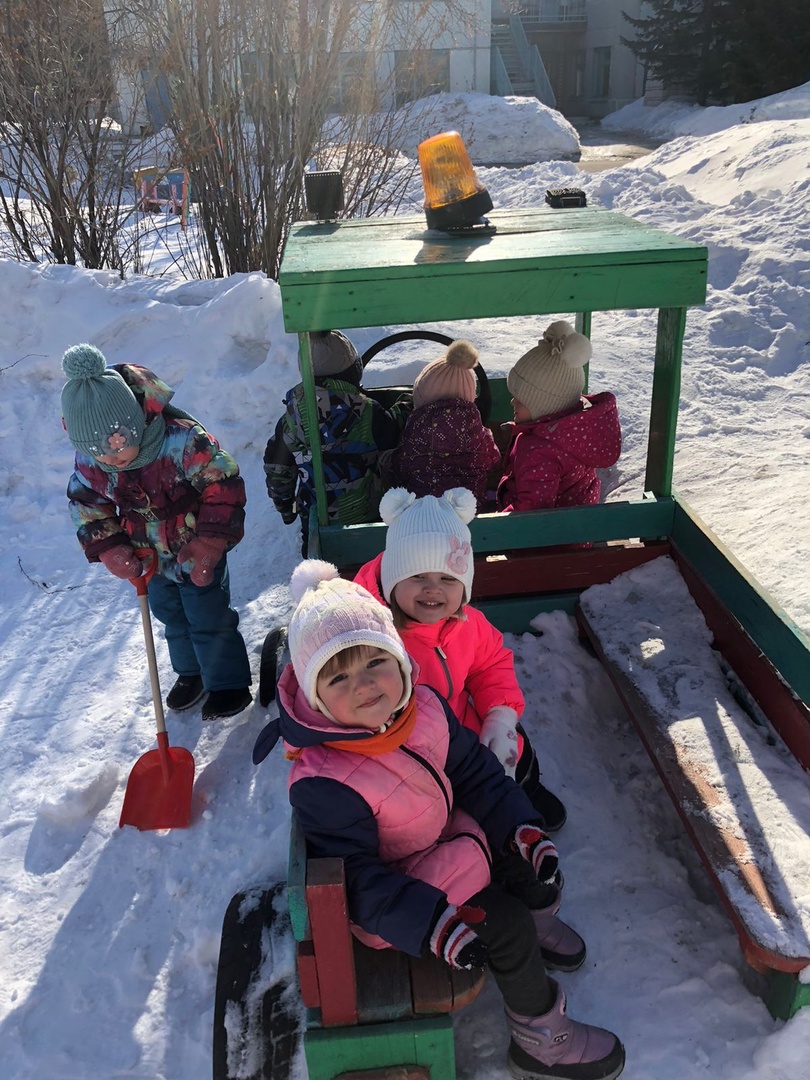 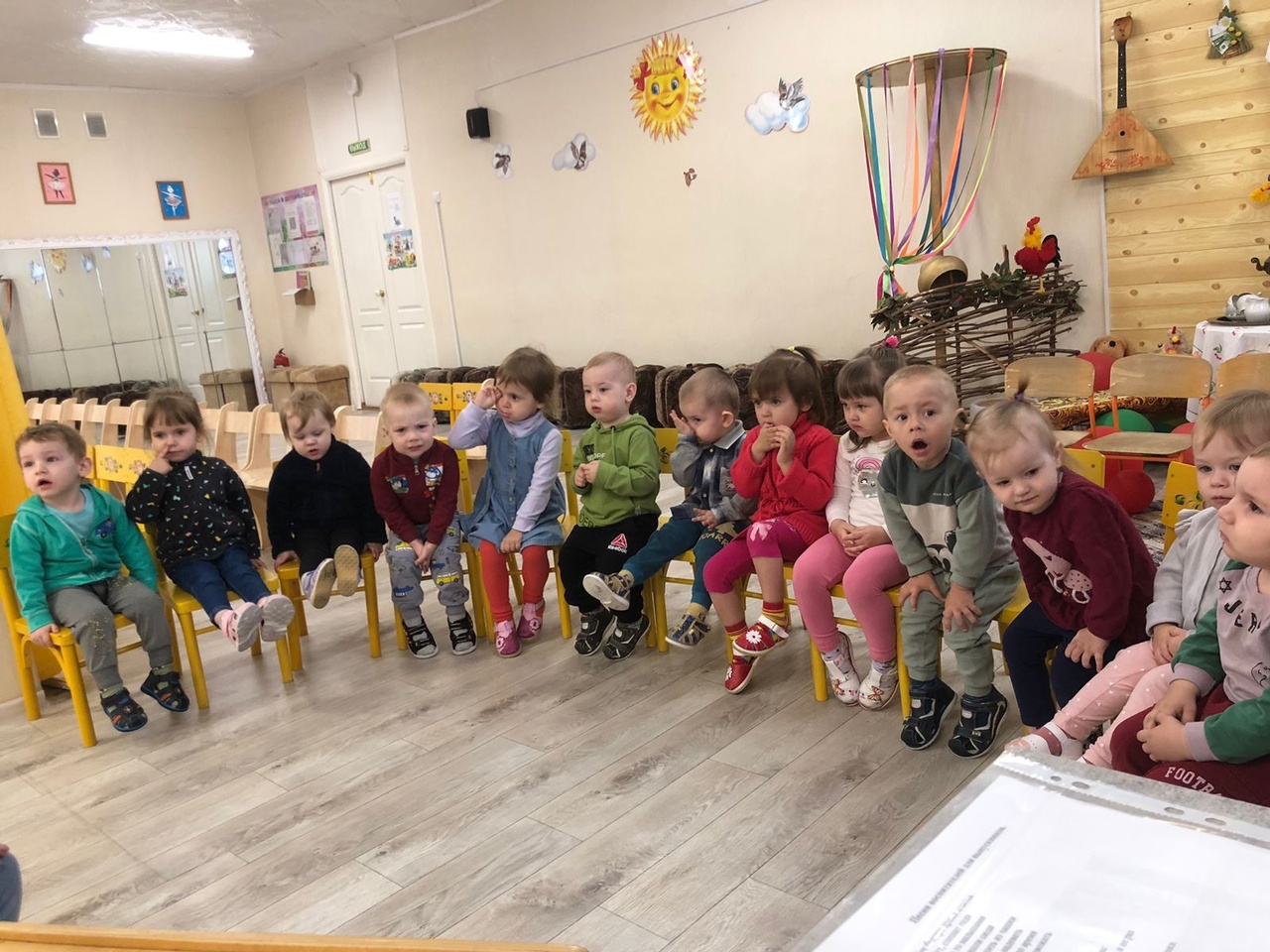 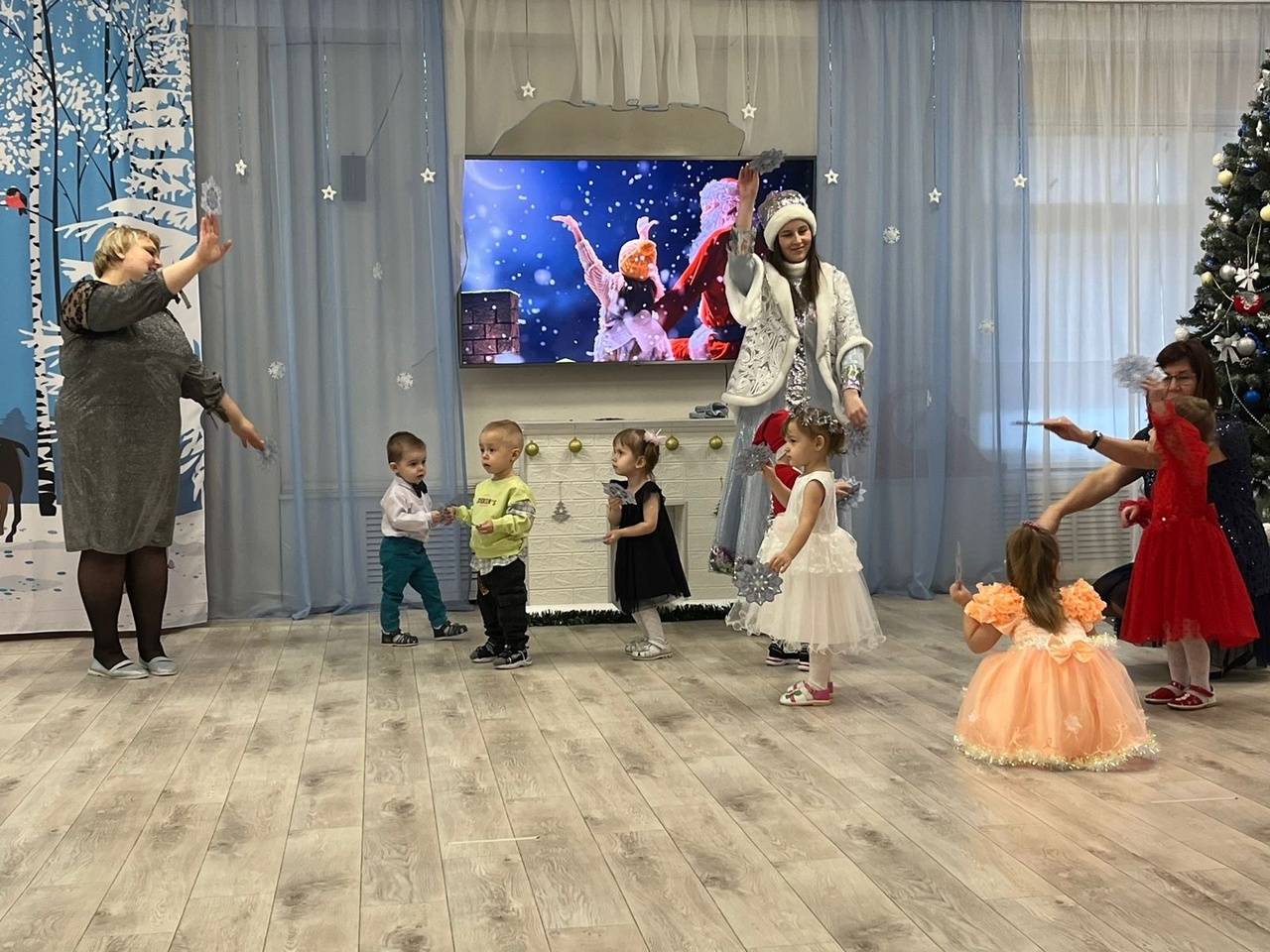 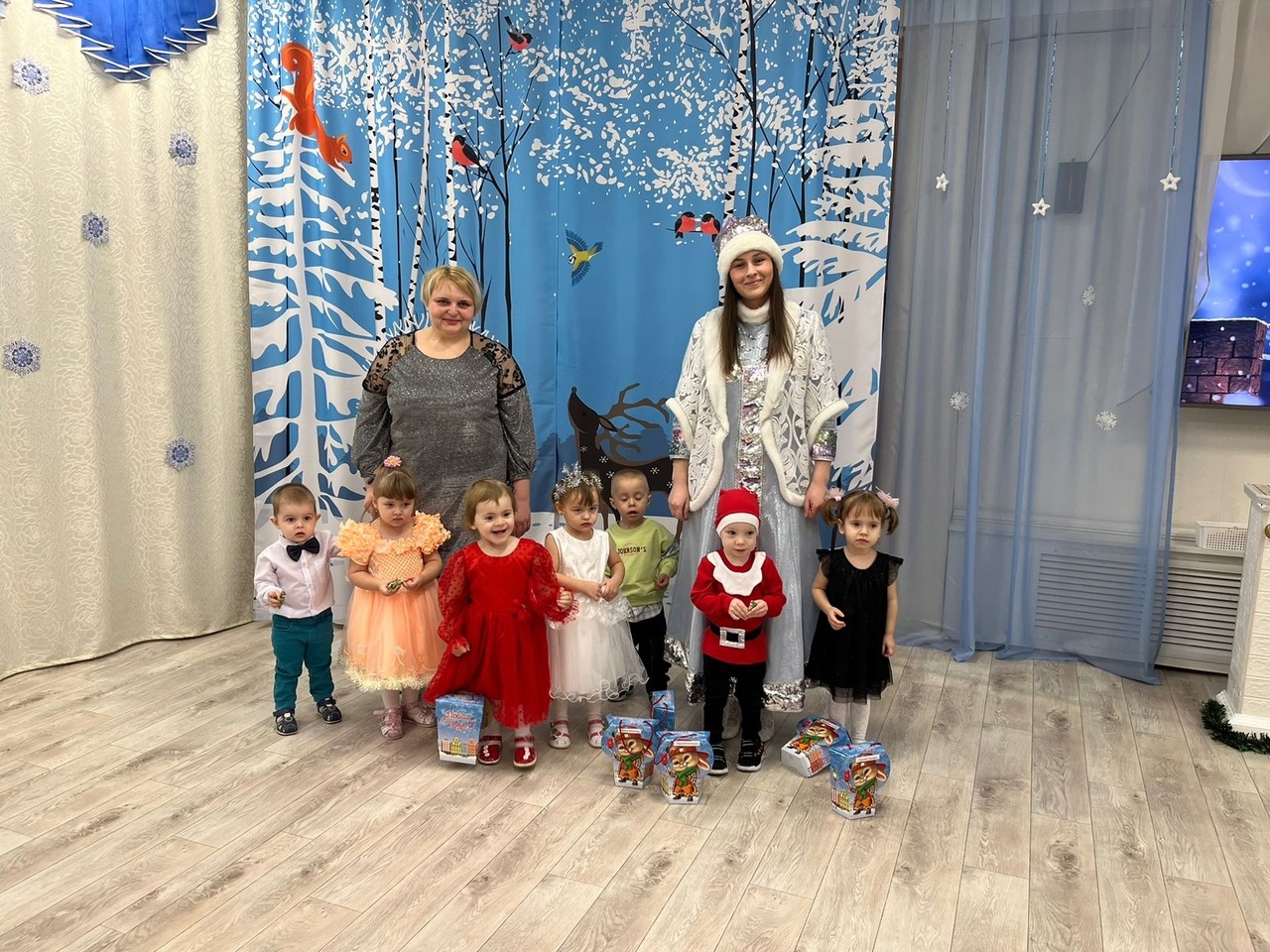 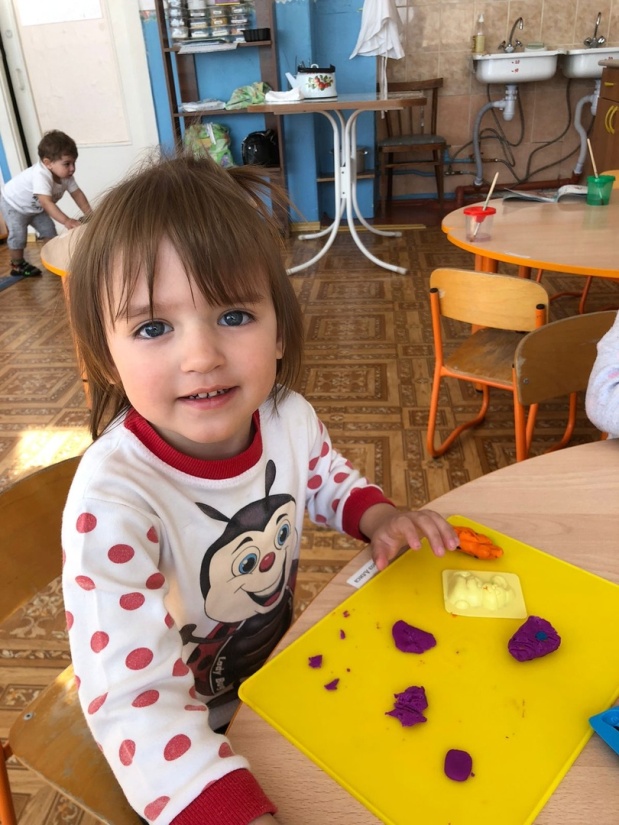 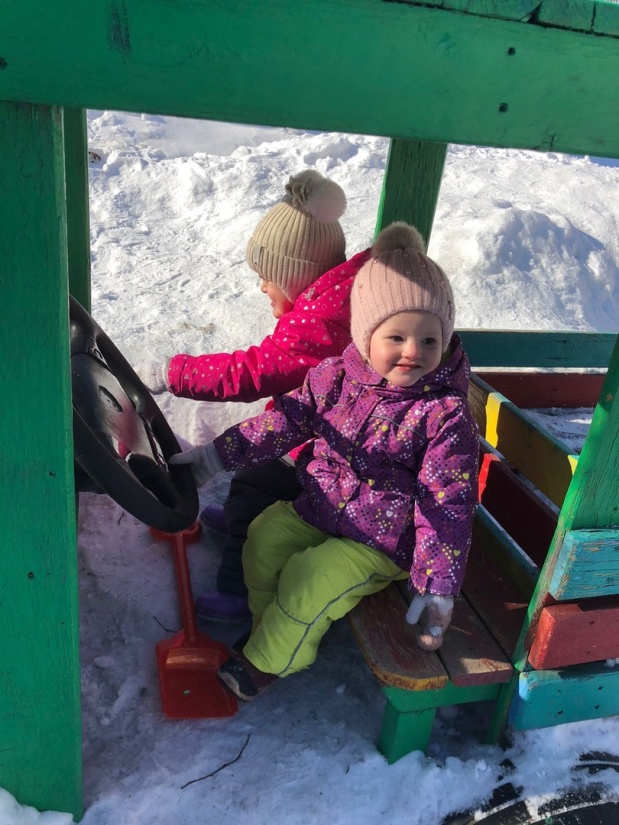 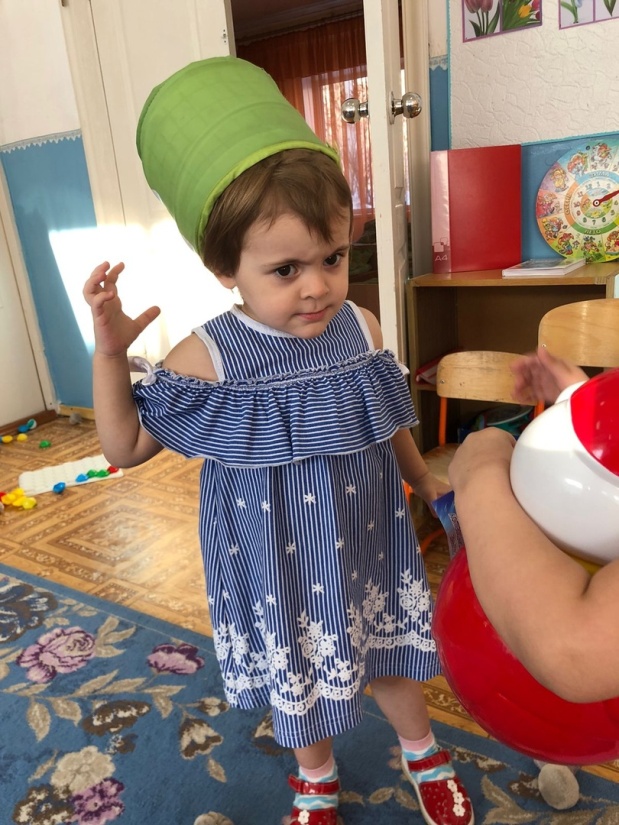 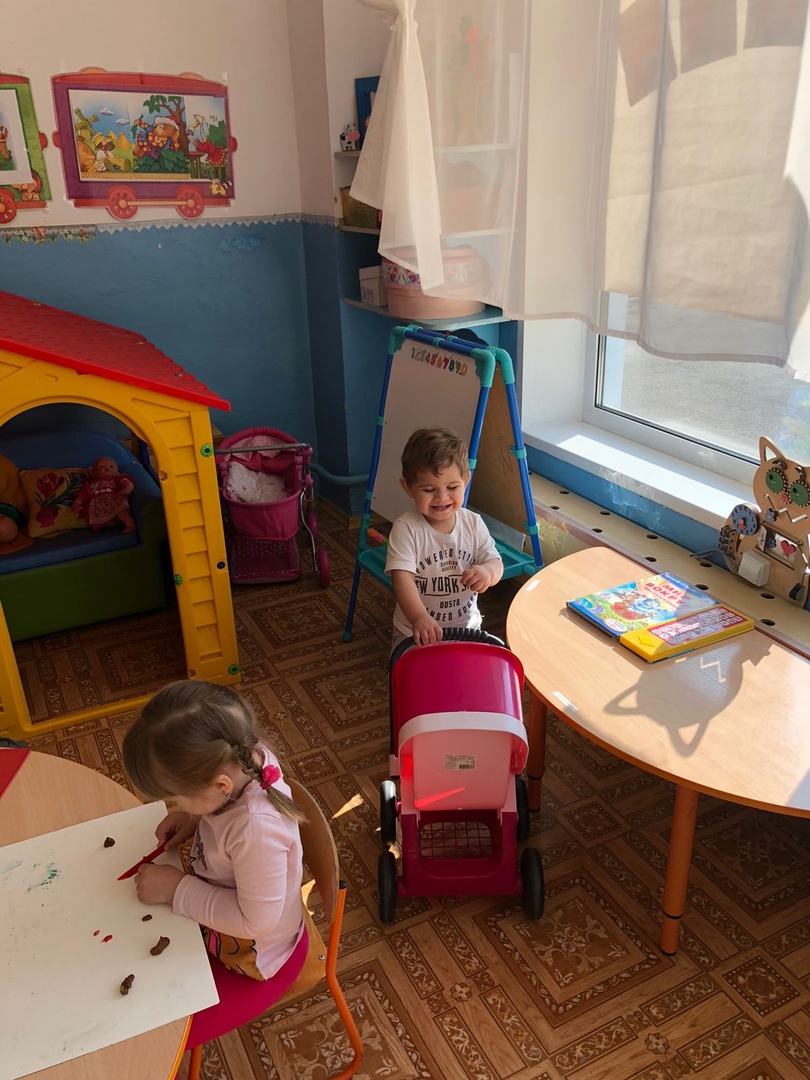 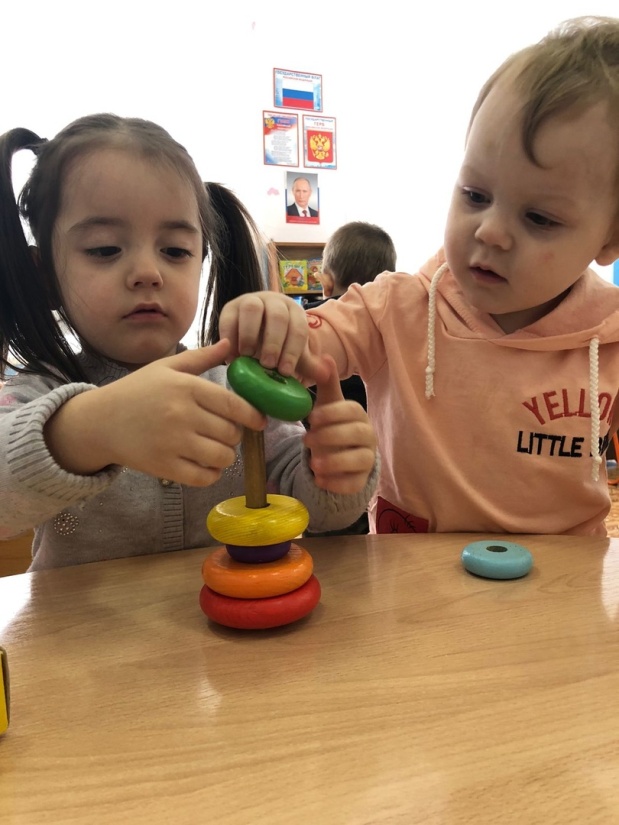 Взаимодействия с родителями:
Родительское собрание «Знакомство с детским садом». Цель: знакомство родителей с порядком детского сада. 
Консультации для родителей.
Индивидуальные беседы.
Привлечение родителей к пополнению развивающей среды. 
Участие родителей в сборе макулатуры.
Помощь в оформление участка, покраска и оформление веранды.
Размещение родителями благодарности на сайте «Родительское признание 2023».
Результаты диагностики детей на конец года:
Критерии оценки:
Познавательный интерес к окружающему миру.
Включение в деятельность наблюдения
Активность экспериментирования.
Овладение сравнением как способом познания.
Овладение группировкой как способом познания 
Овладение сериацией.
Овладение обследовательскими действиями и сенсорными эталонами. 
Учет признаков объектов и практической деятельности.
Представление об объектах и явлениях неживой природы.
Представление об объектах живой природы.
Всего детей: 20
Критерии не сформированы: 0%
Критерии в стадии формирования: 28,5%
Критерии сформированы: 71,5%
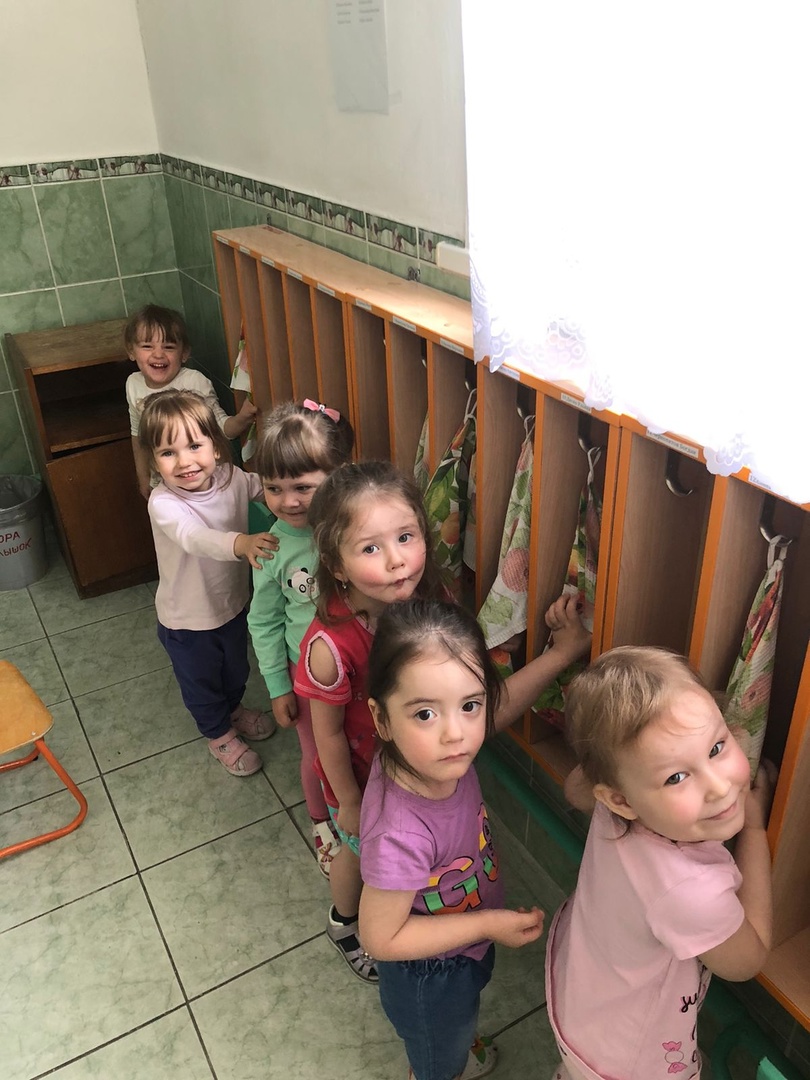 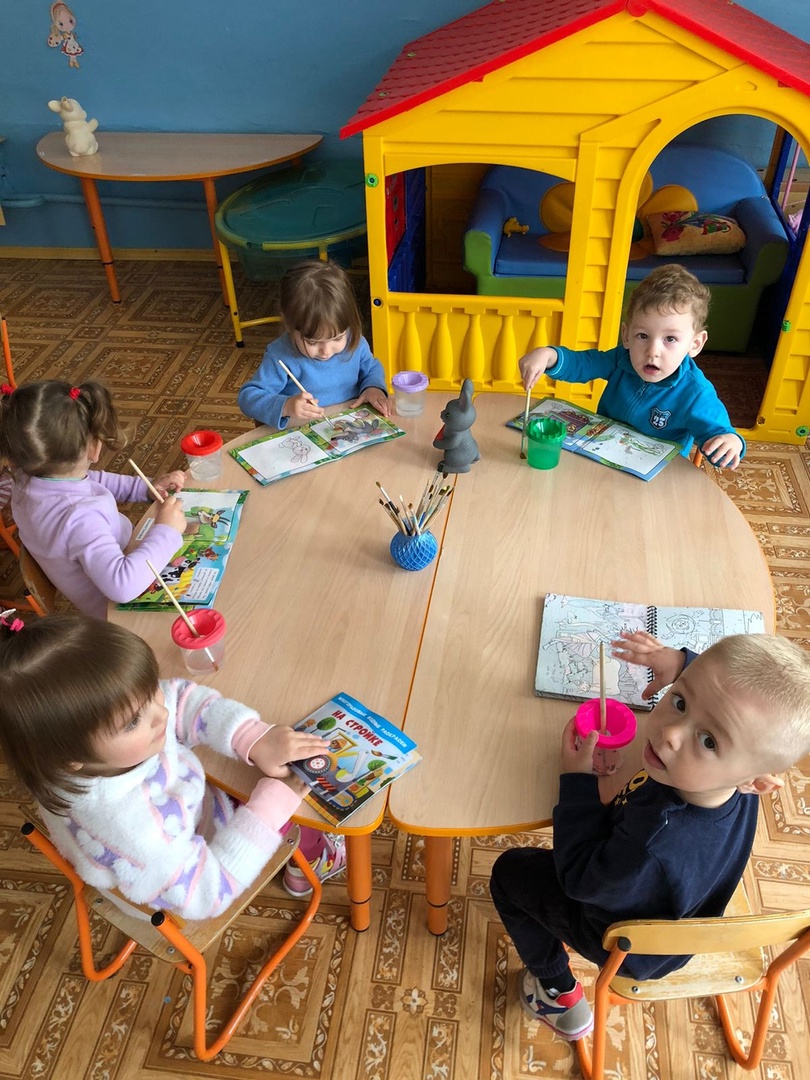 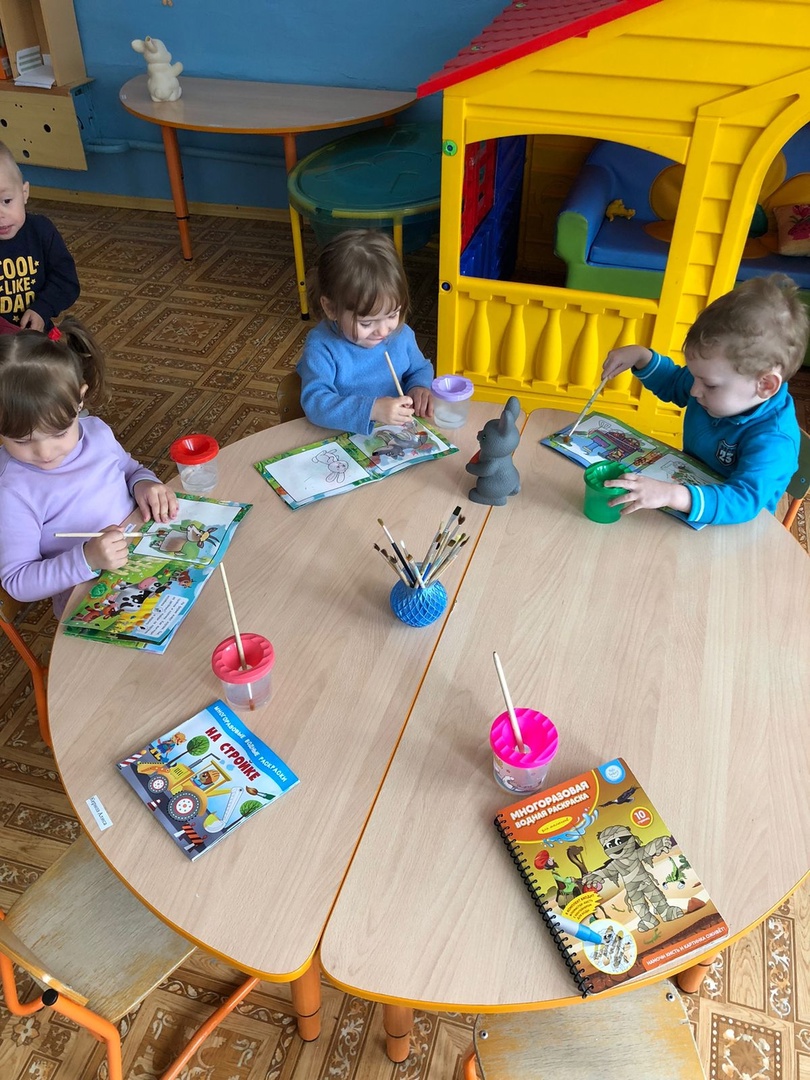 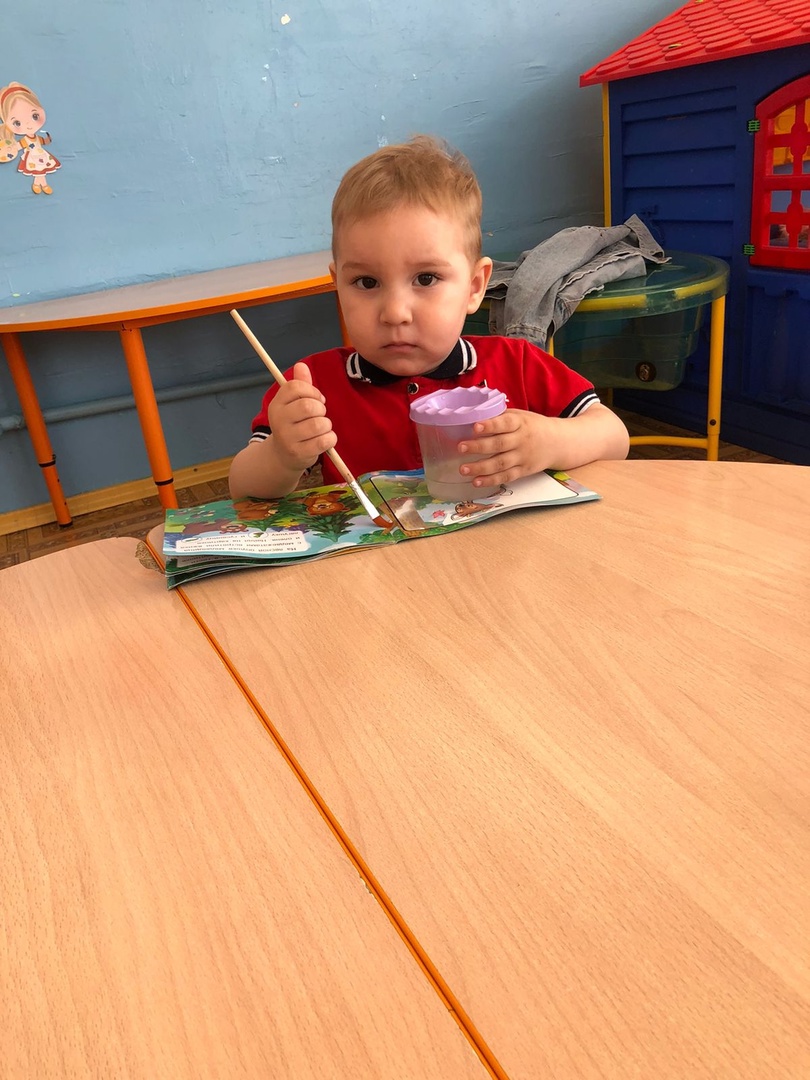 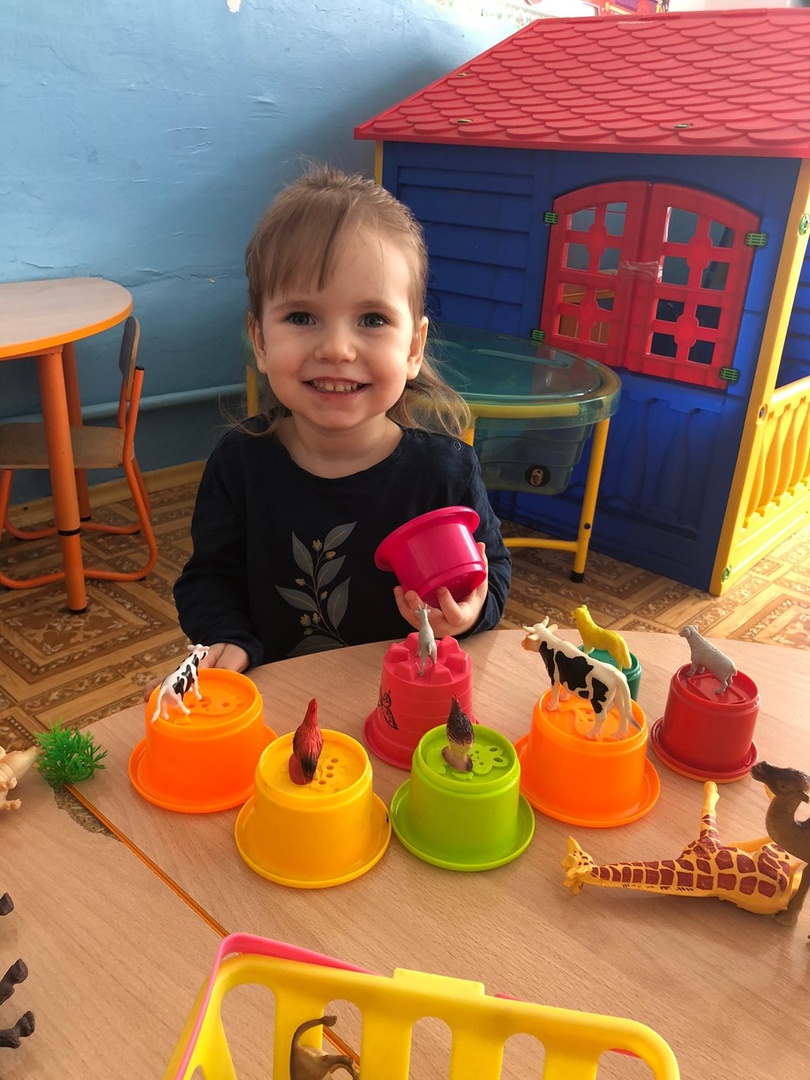 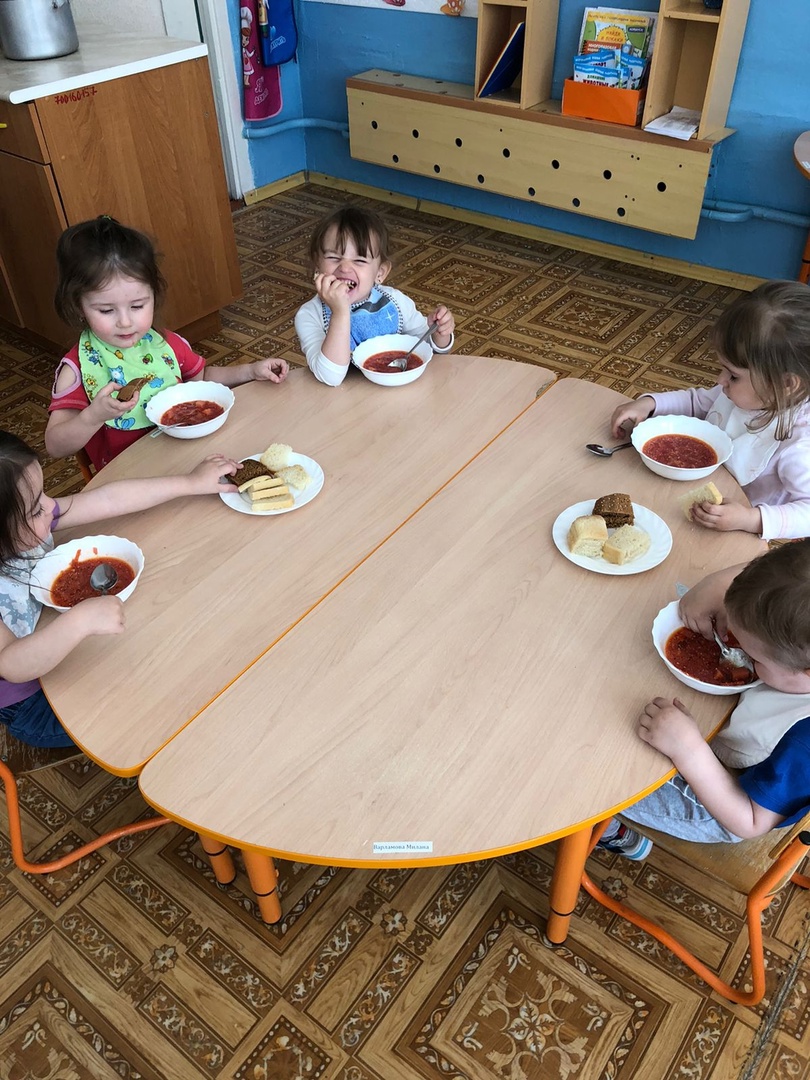 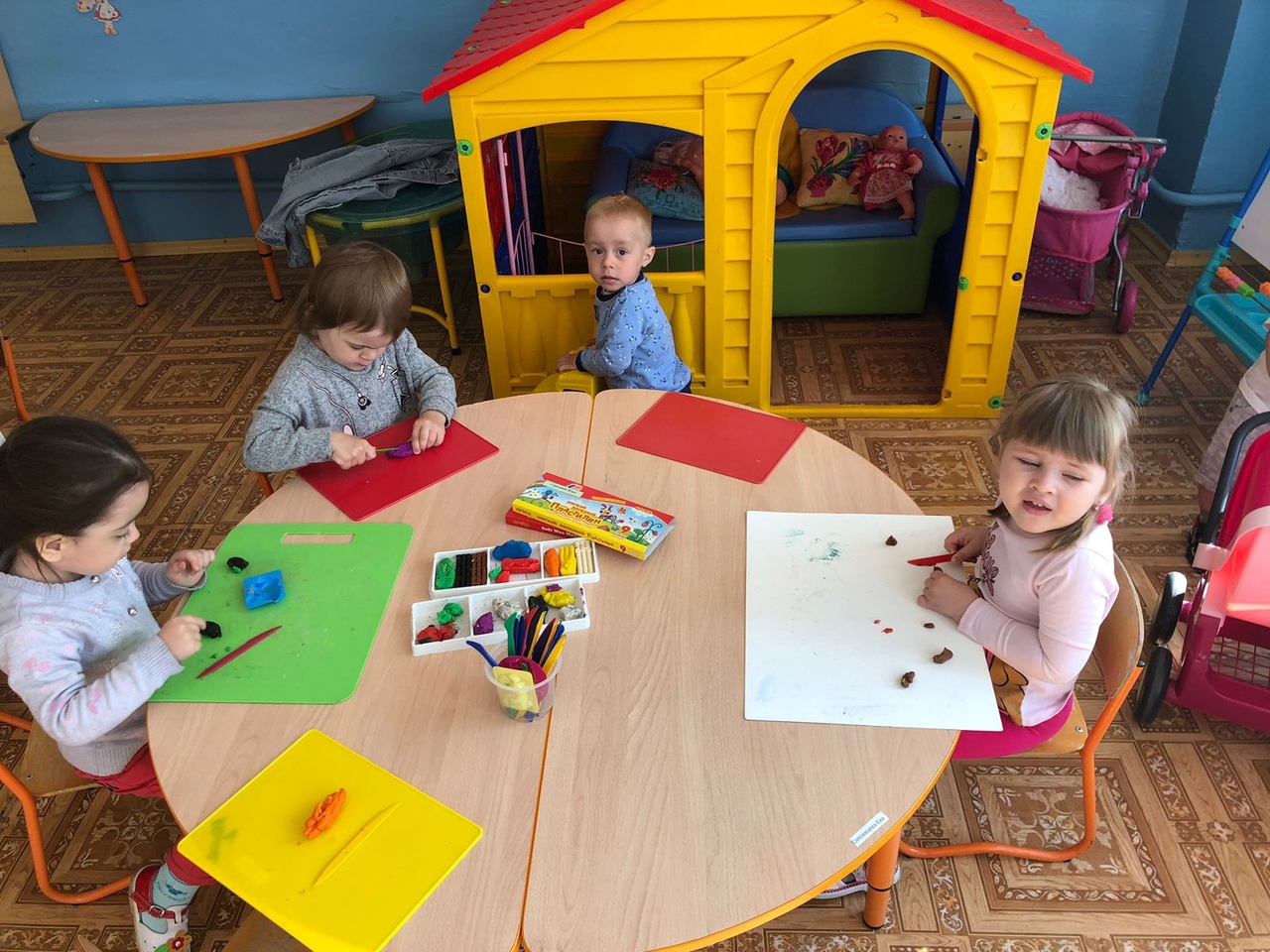 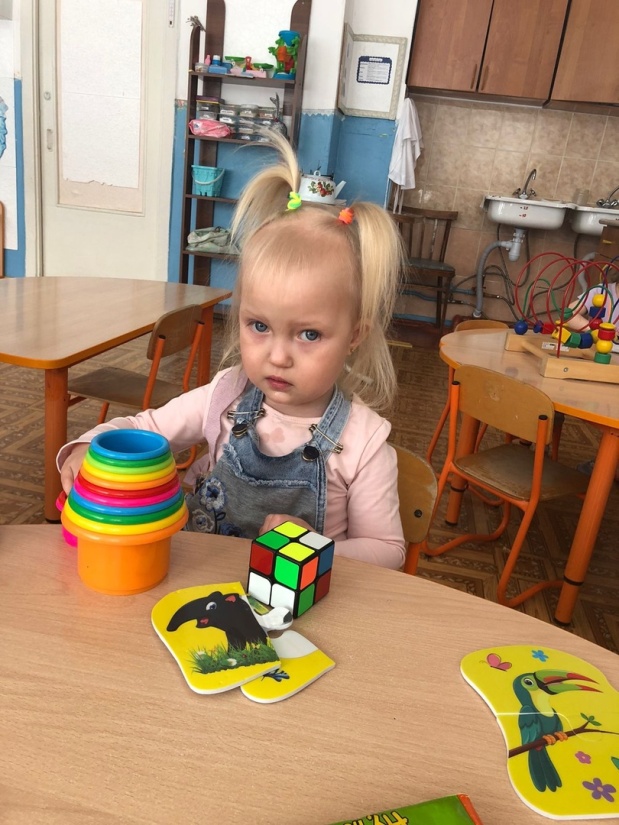 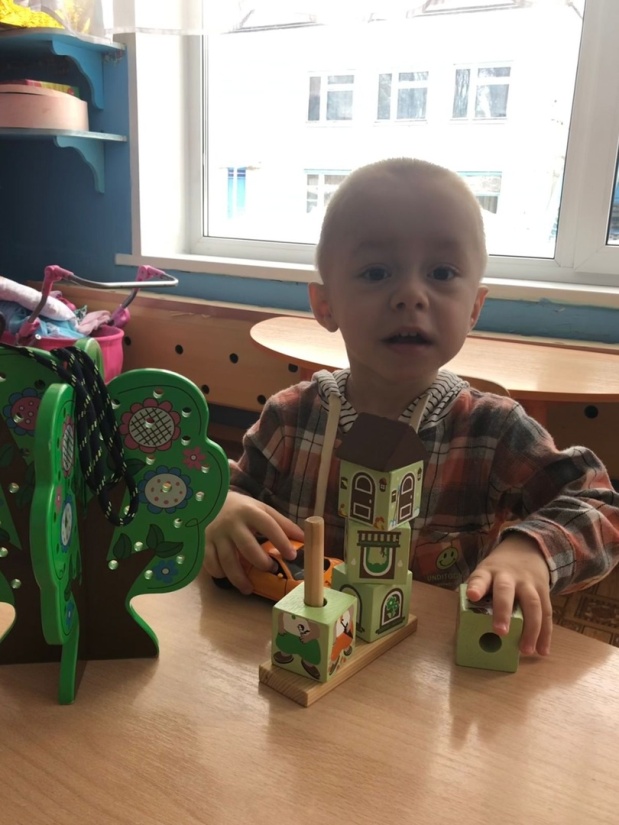 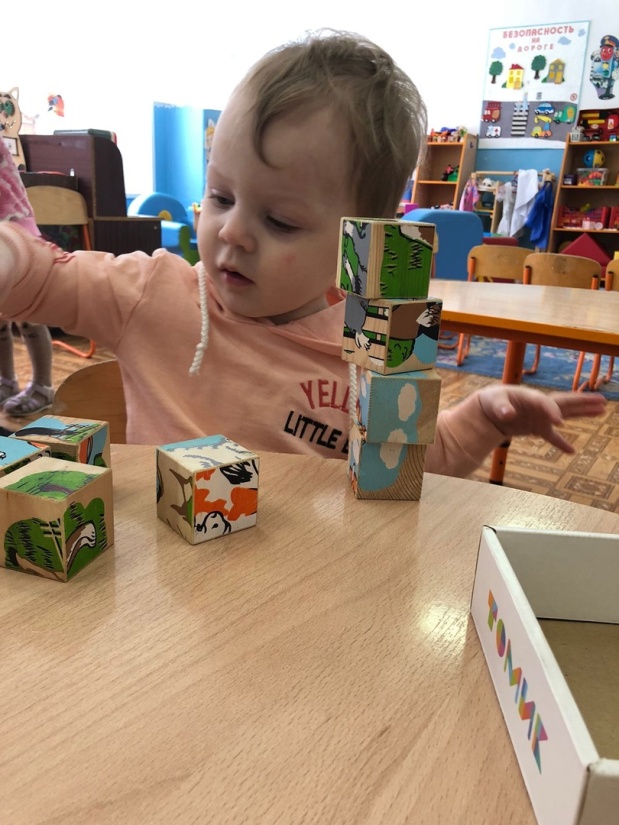 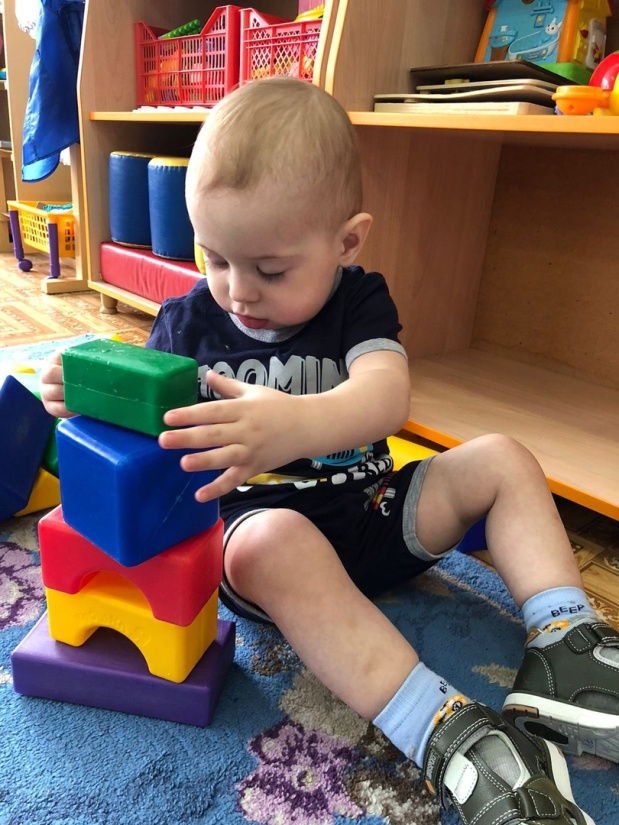 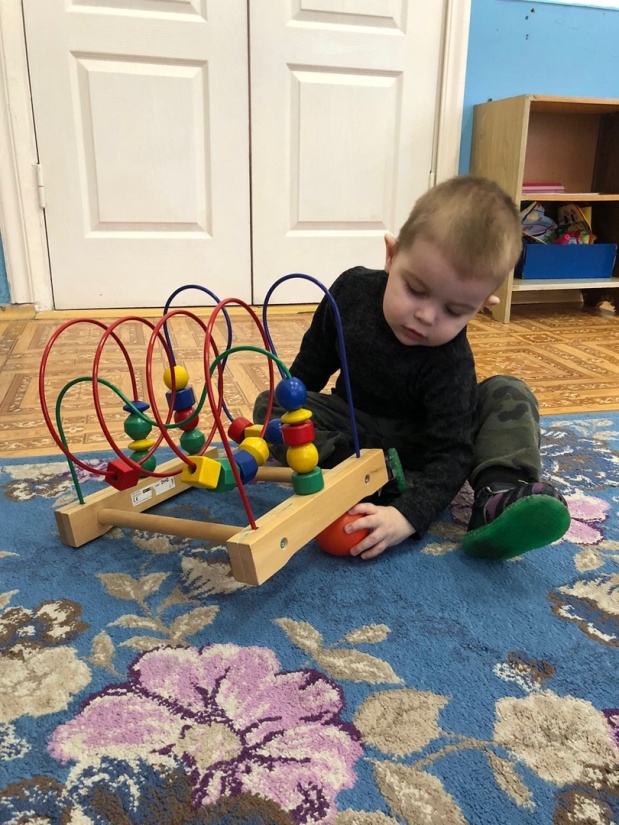 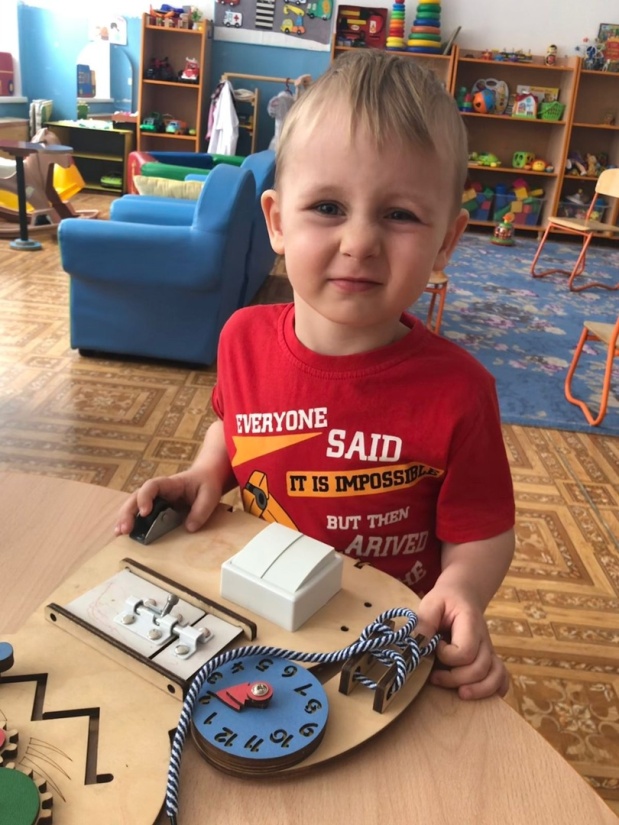 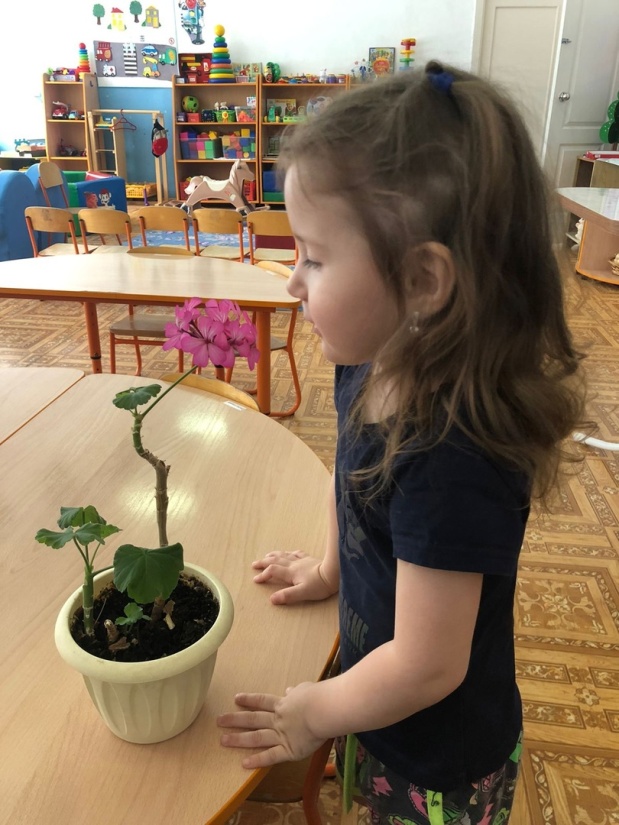 На следующий учебный год  поставлены следующие задачи:
* Продолжать работу по теме самообразования;* Продолжать развивать детей по всем областям  общеобразовательной программы согласно ФОП ДО;* Сохранять благоприятный эмоционально-психологический климат в группе;* Поддерживать партнерские отношения между воспитателем, детьми и родителями;* Развивать память, речь, внимание детей;* Продолжать работать над навыками самообслуживания;* Развивать мелкую моторику рук;* Развивать игровую деятельность;* Развивать художественно-эстетическое развитие детей.
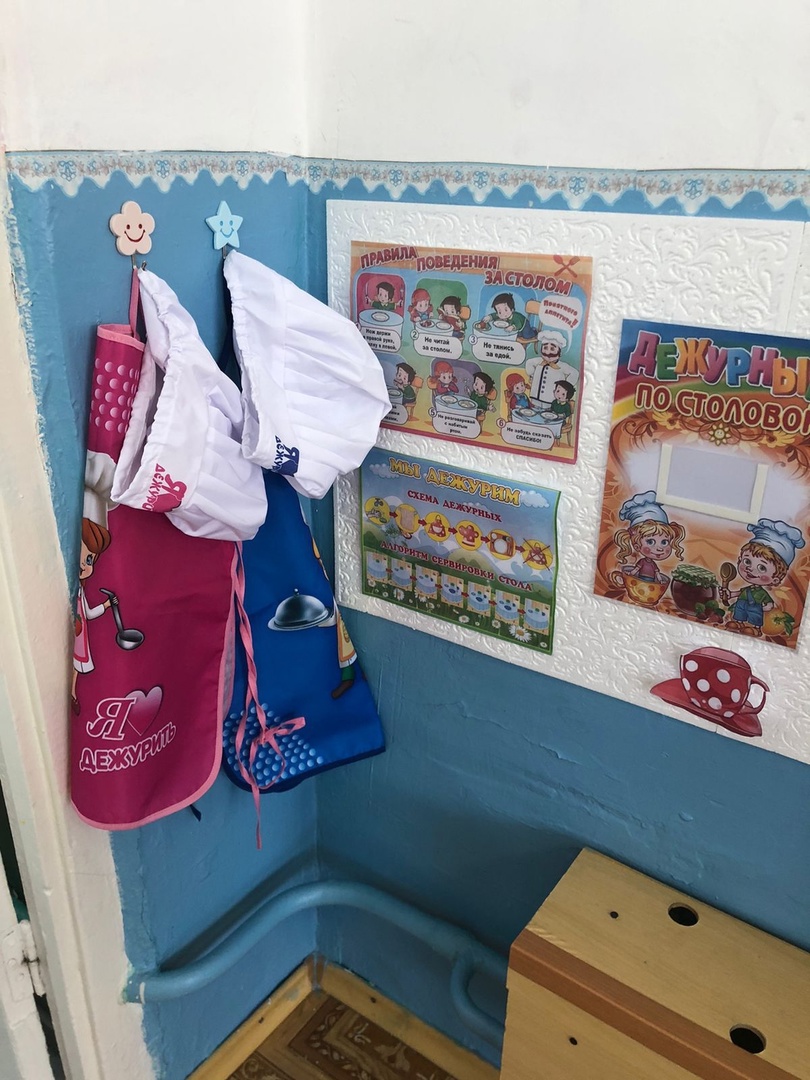 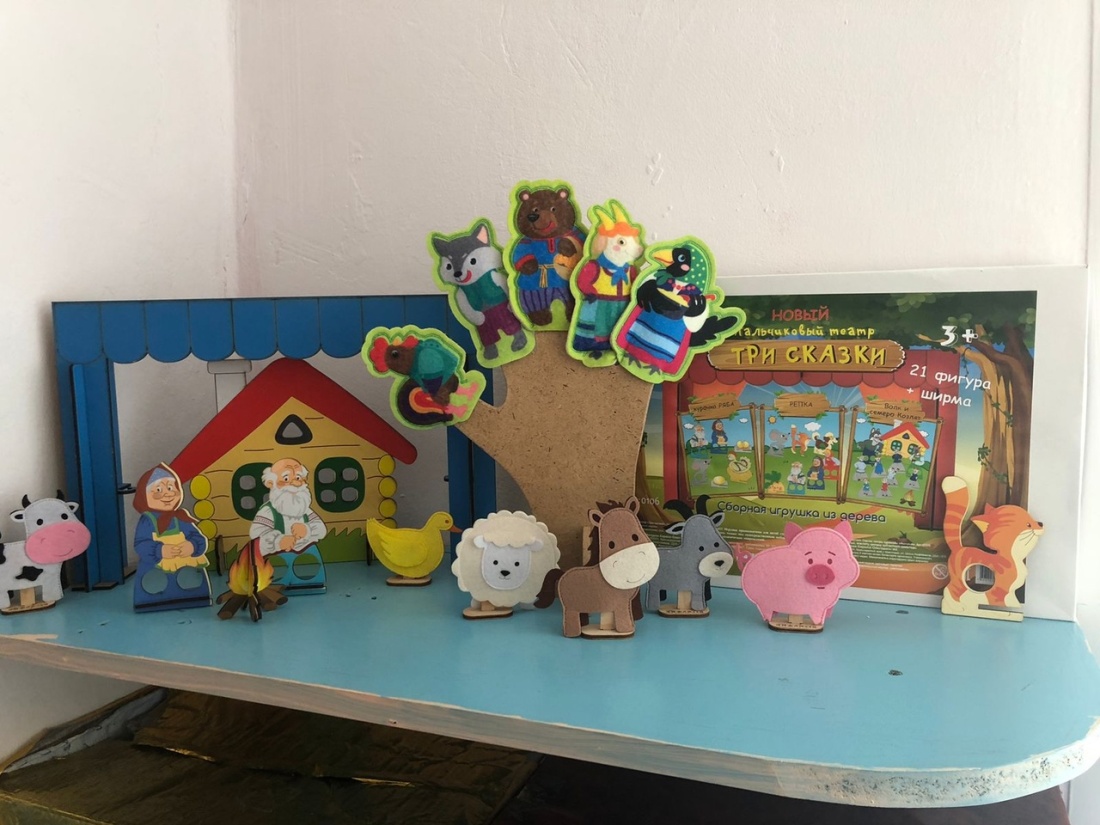 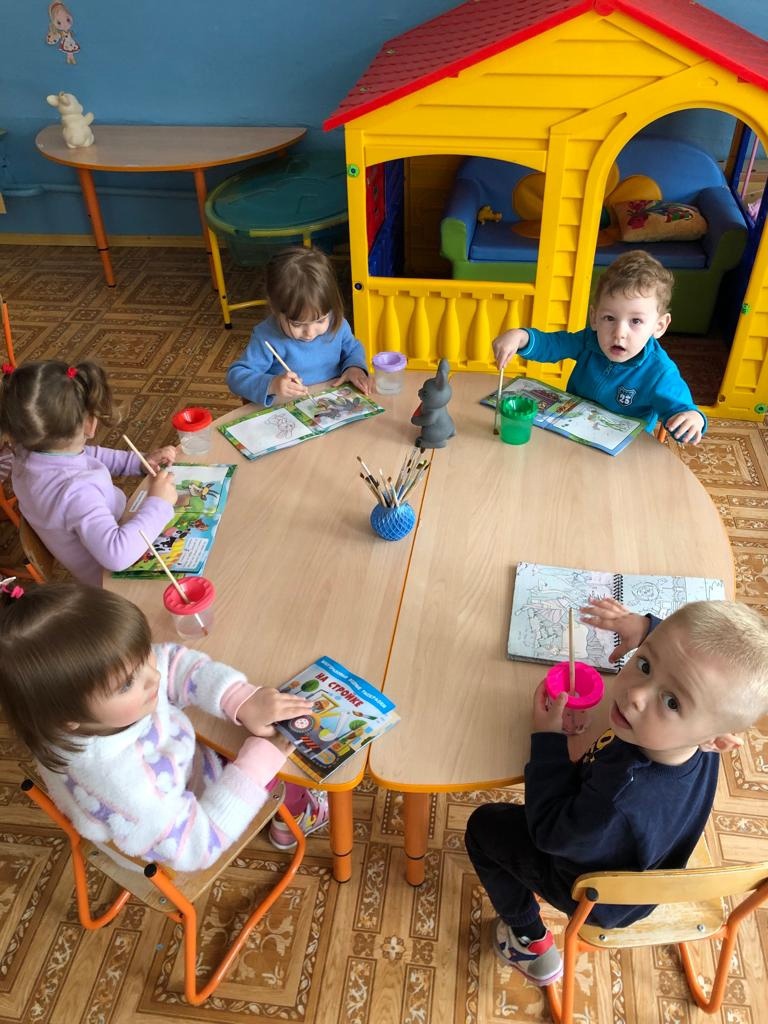 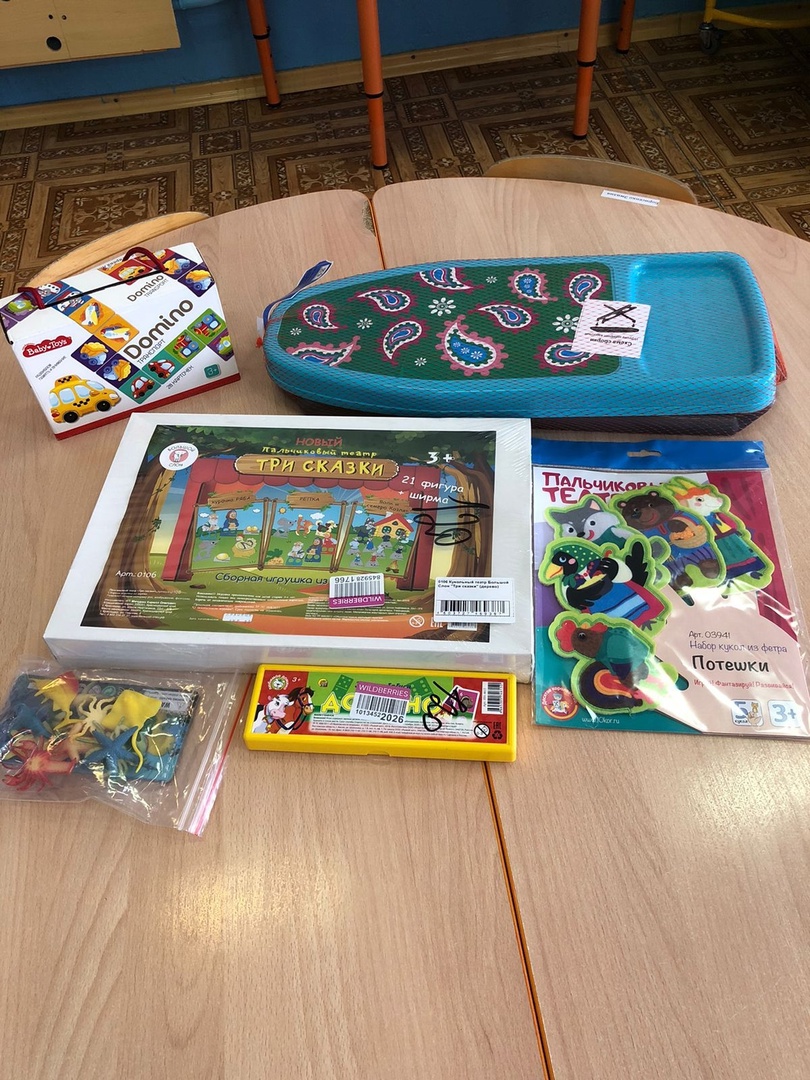 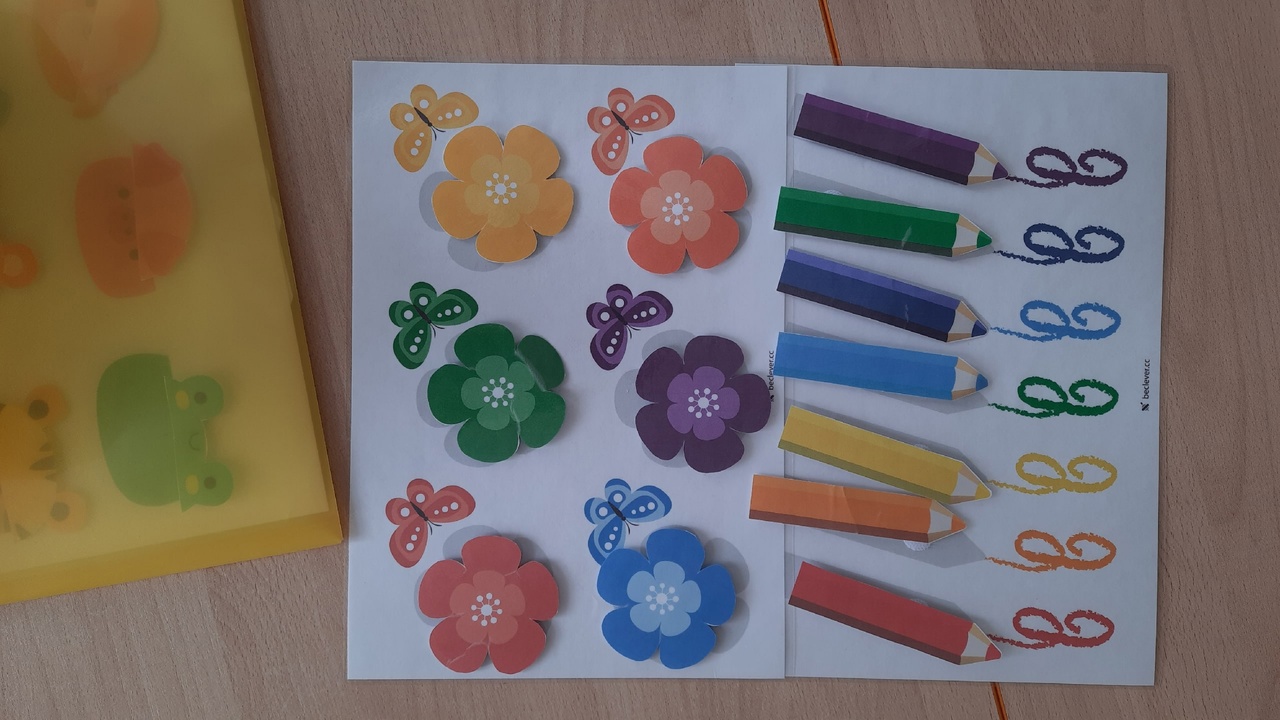 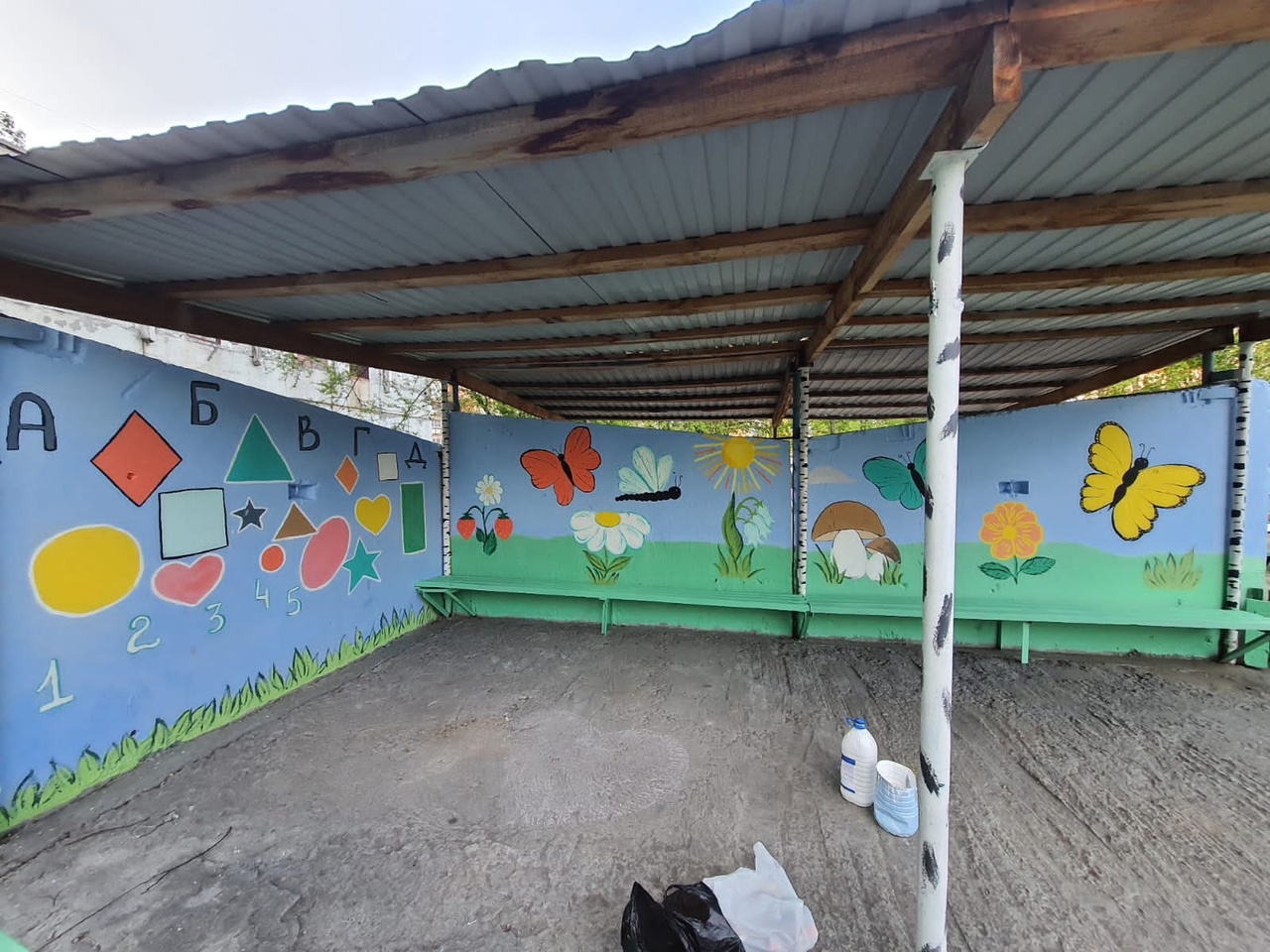 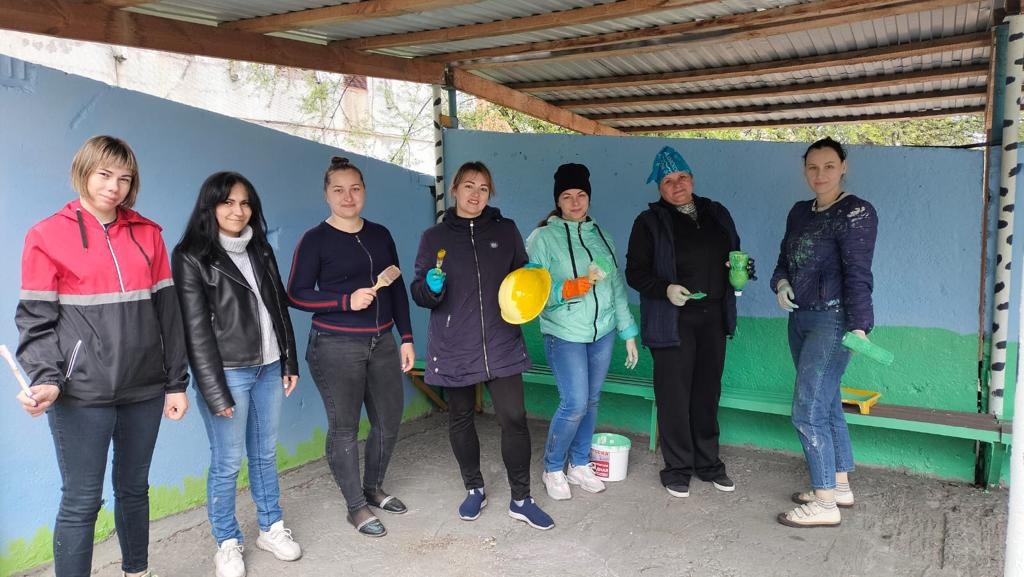 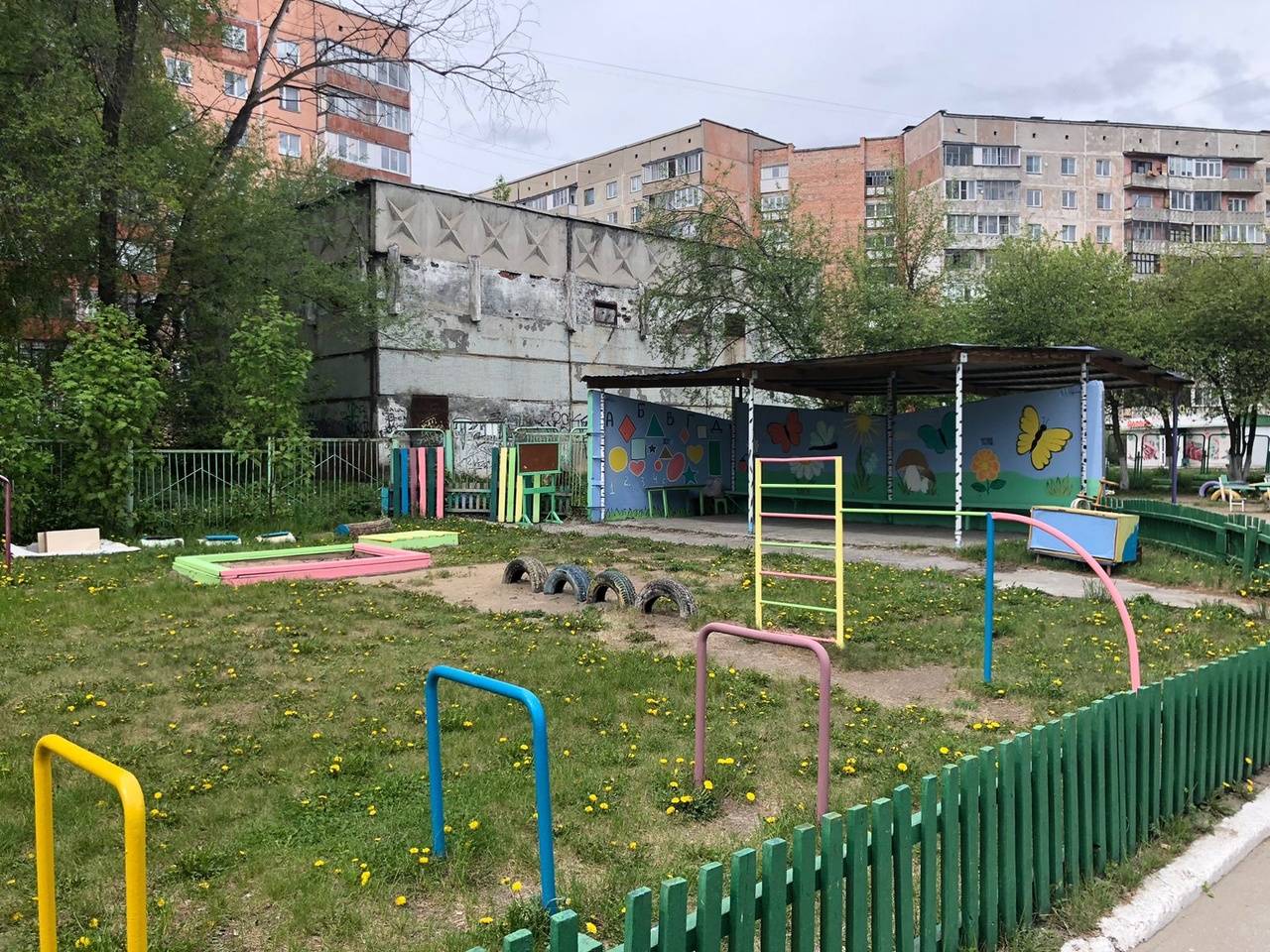 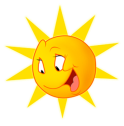 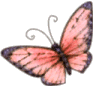 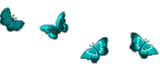 Спасибо за внимание !
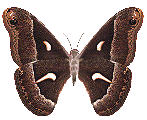 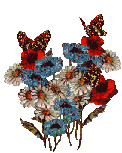 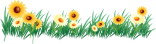 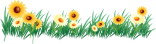 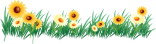 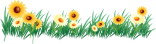